TOÁN 2
Tập 2
Tuần 27
Bài 77: Luyện tập – Tiết 1
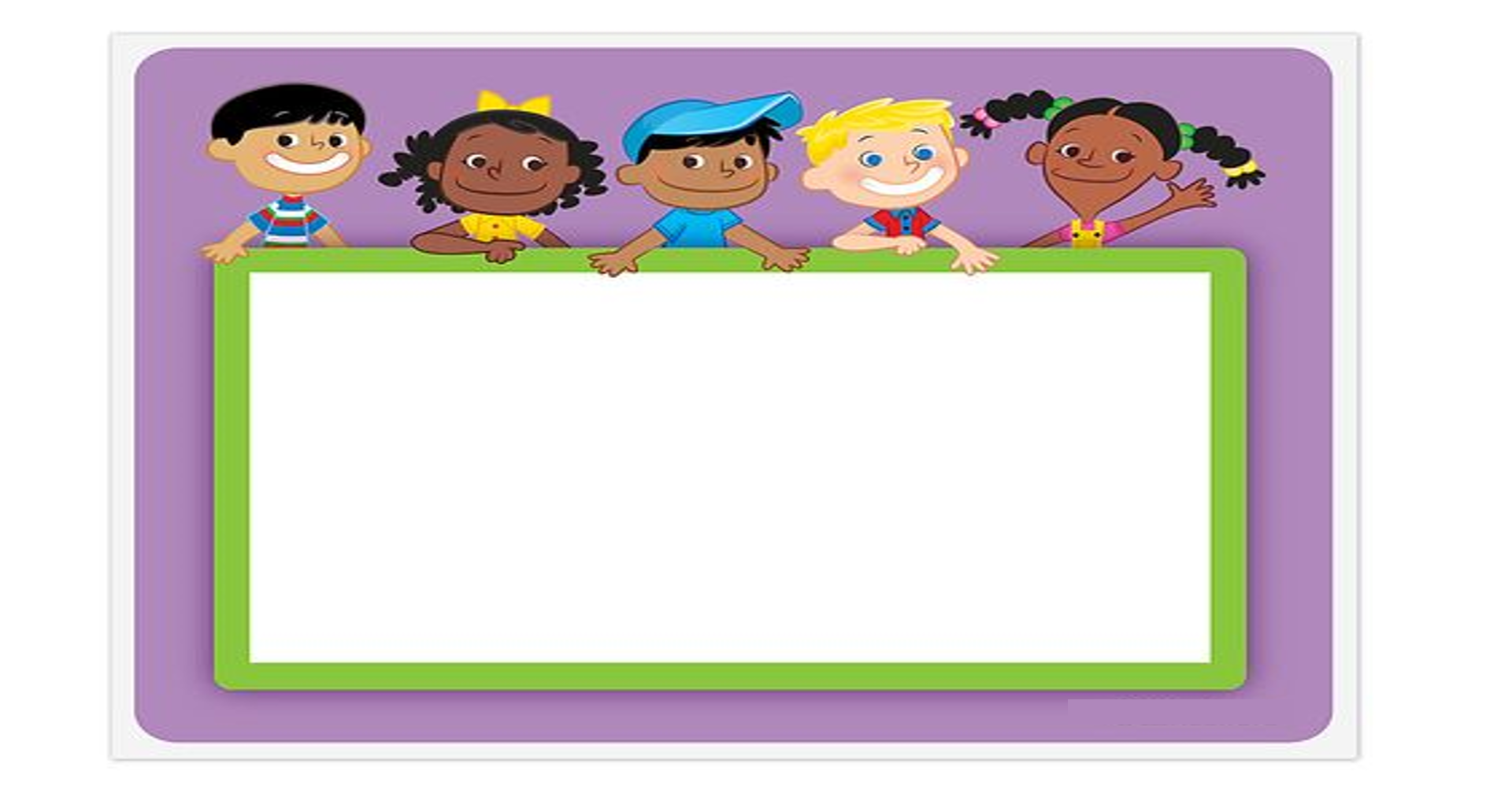 KHỞI ĐỘNG
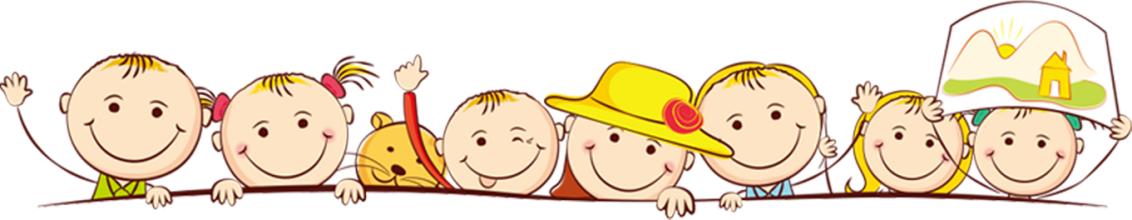 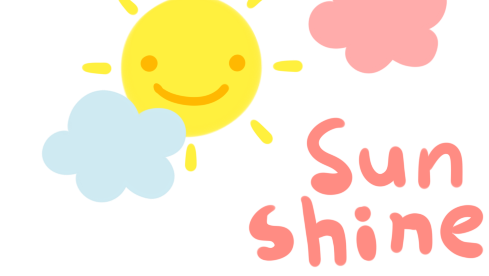 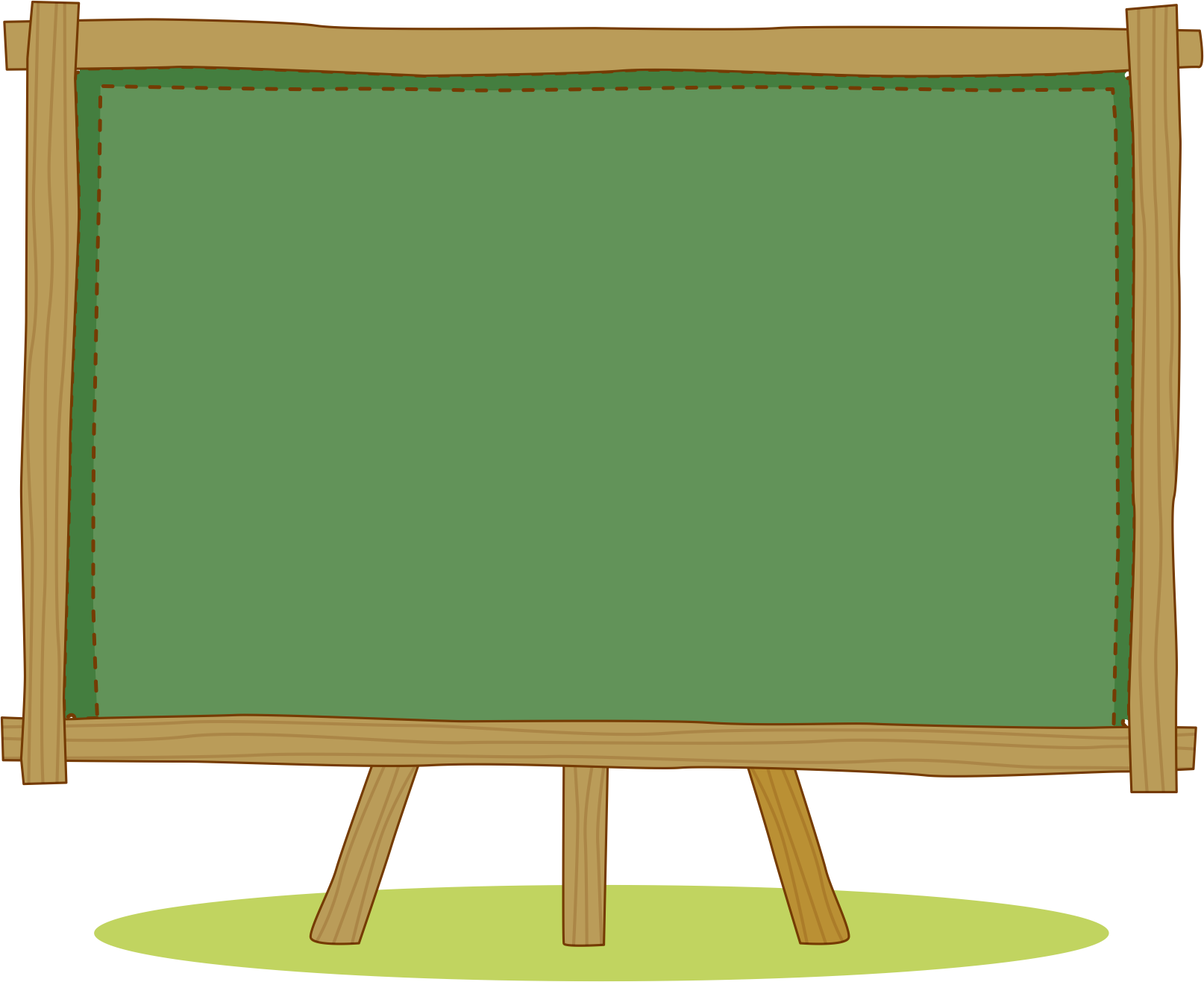 LUYỆN TẬP – 
THỰC HÀNH
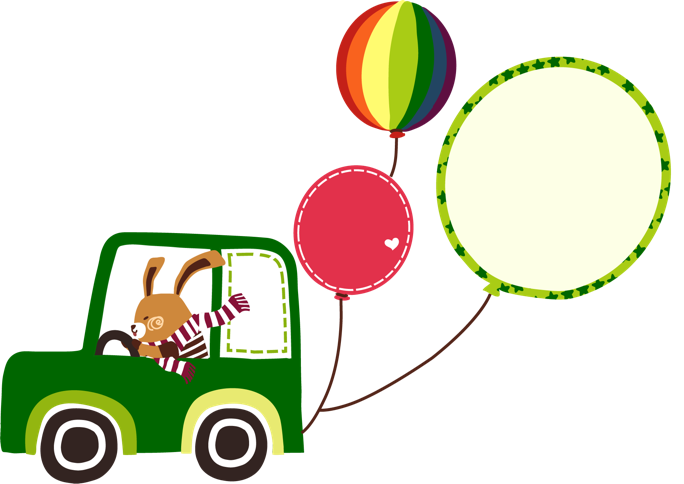 1
Tìm số và dấu (>, <, =) thích hợp:
z
?
7
5
?
62
?
?
6
758
8
?
?
2
?
96
1
?
?
?
?
?
9
107
0
6
7
758        96
62        107
549        495
>
<
?
?
?
549
4
?
?
?
5
9
495
4
?
?
?
9
5
>
?
>
<
=
2
z
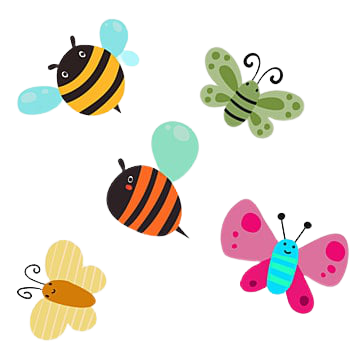 600         900
527         27
370         307
813         813
402         420
92           129
?
?
?
<
<
>
?
?
?
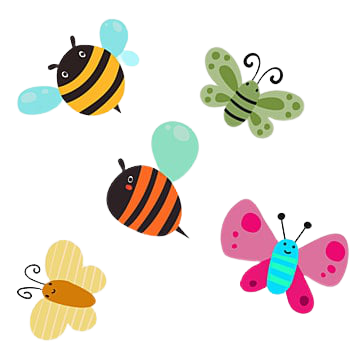 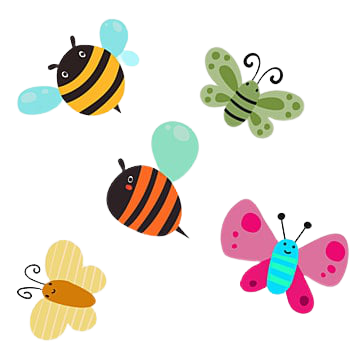 >
<
=
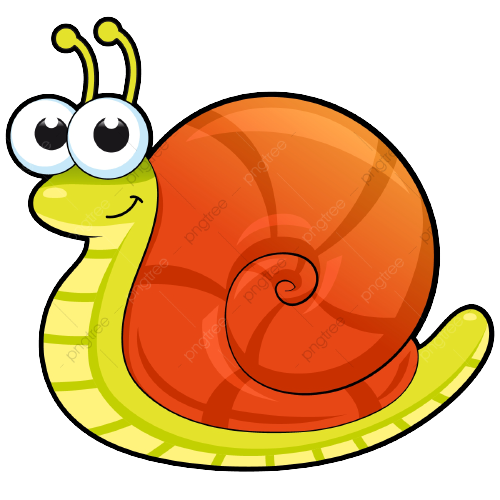 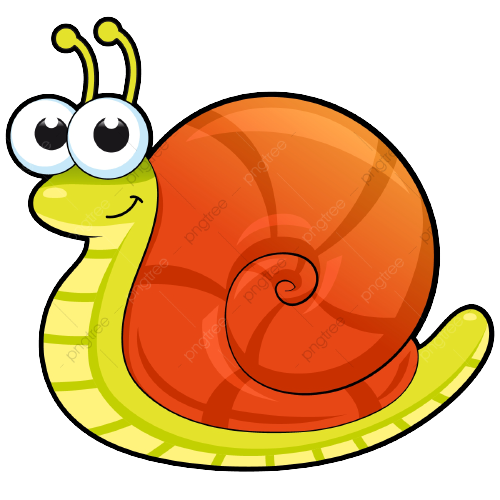 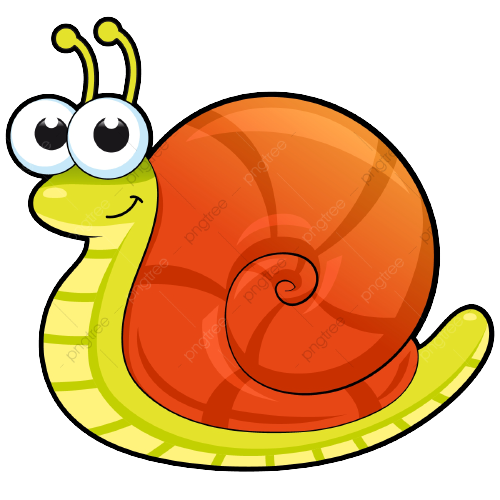 3
Cho các số:
z
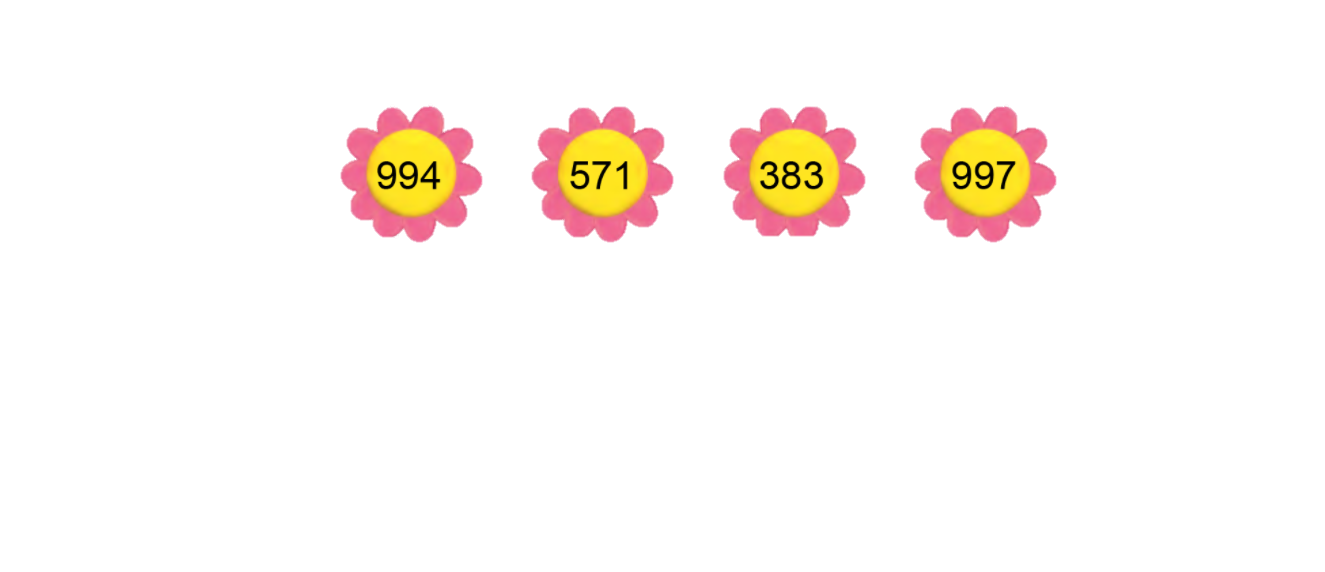 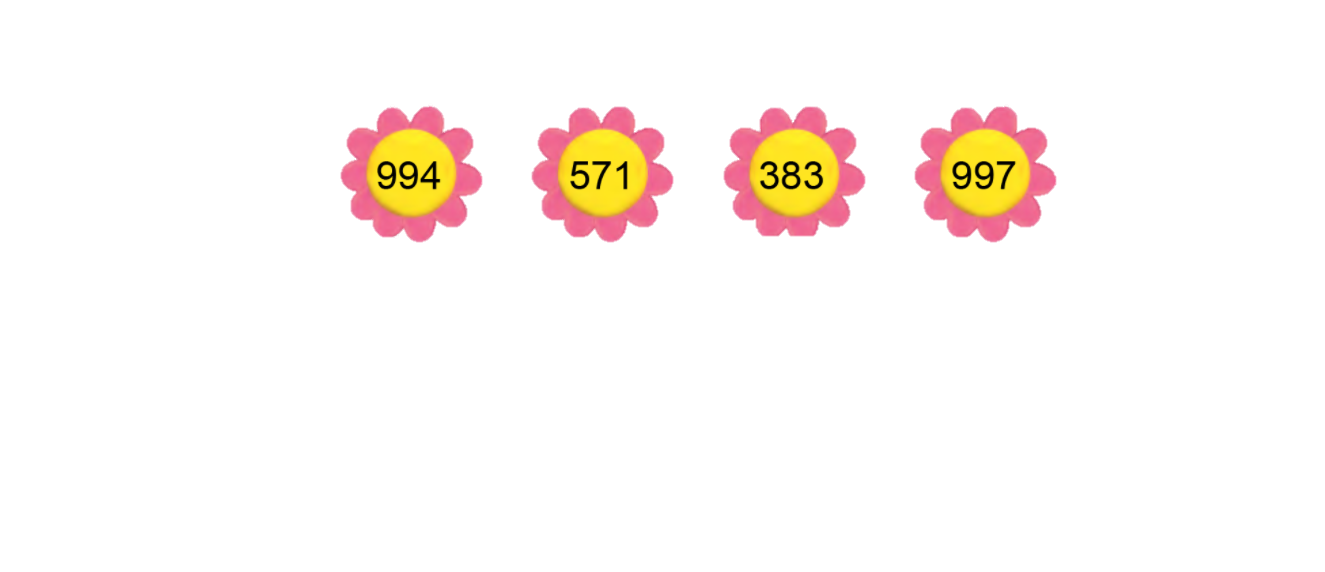 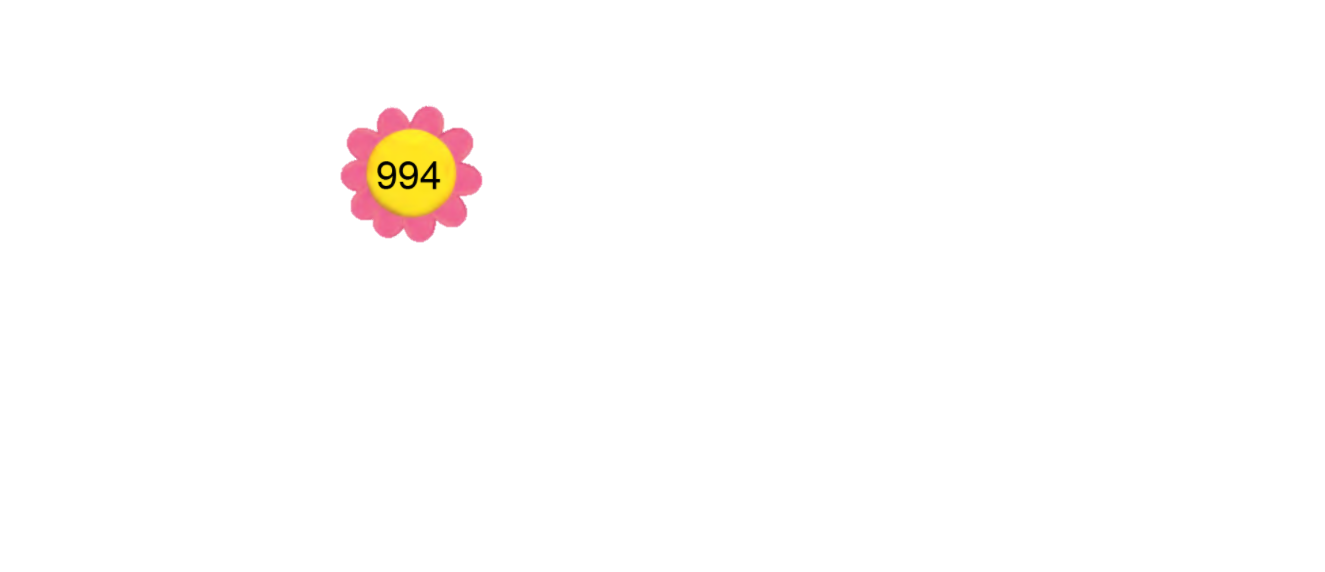 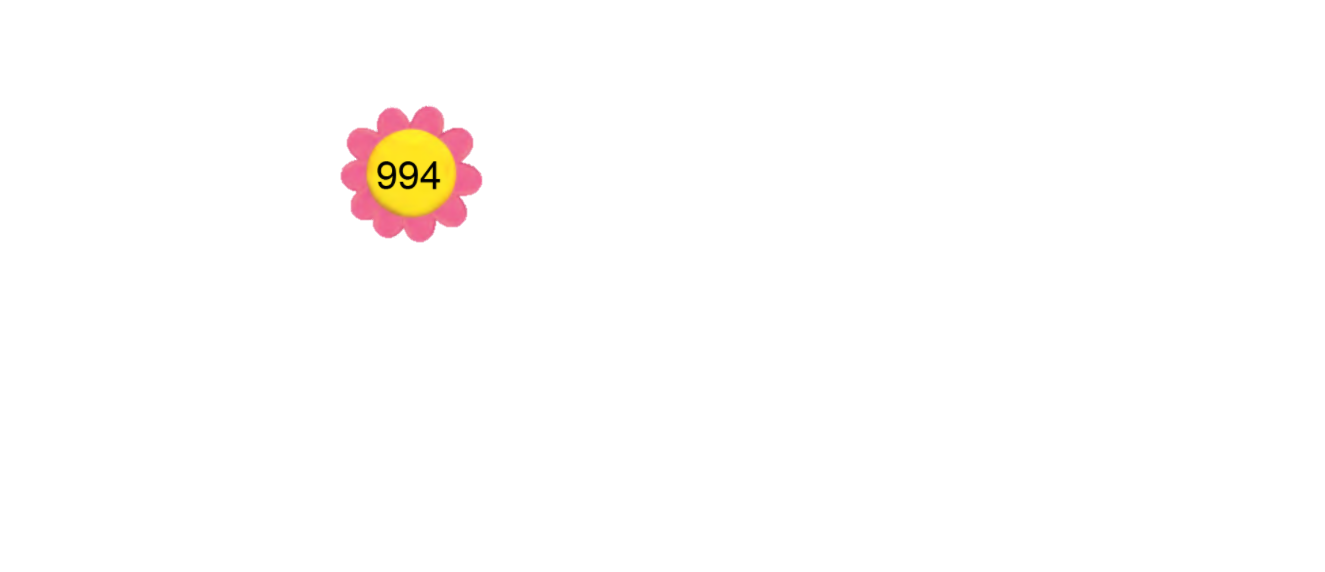 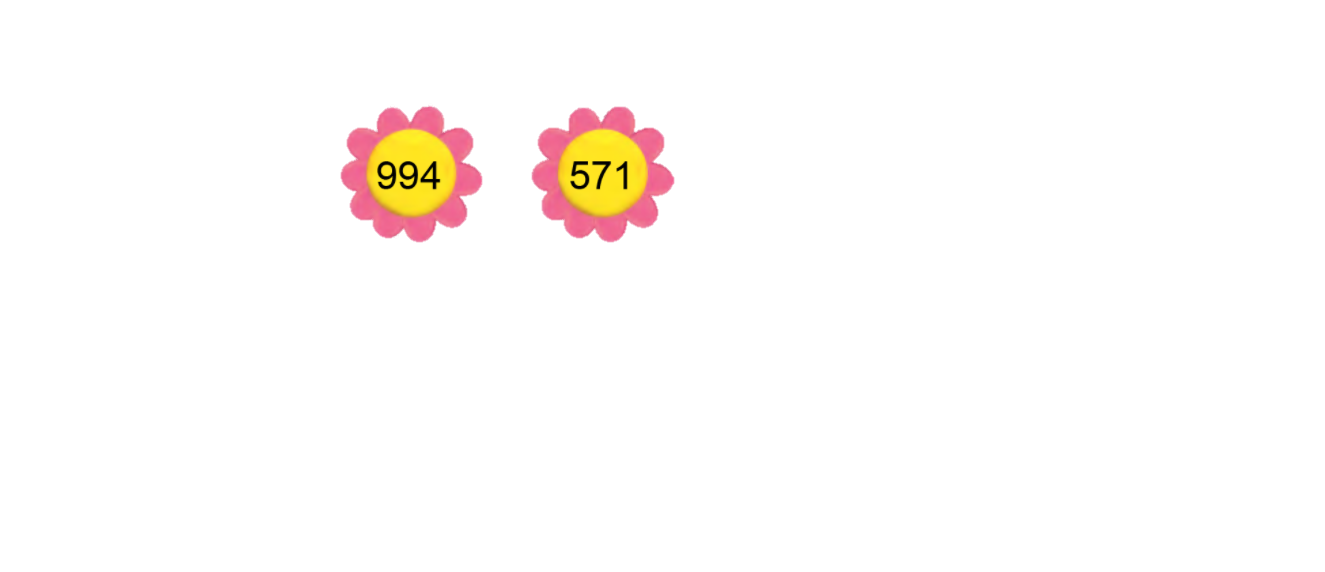 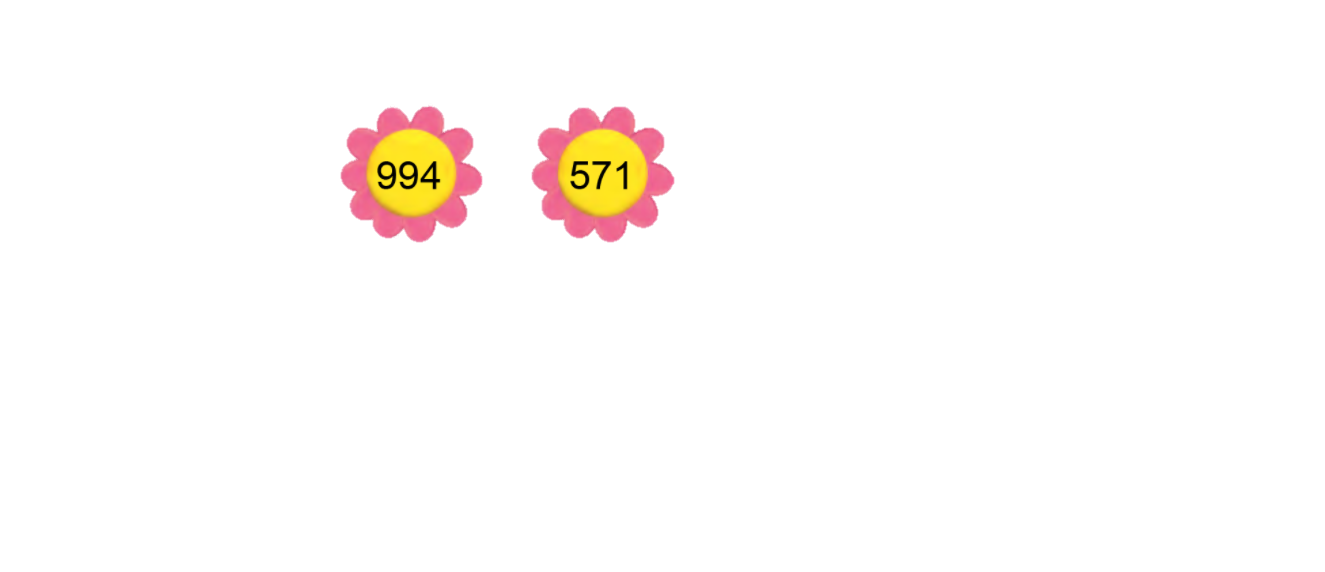 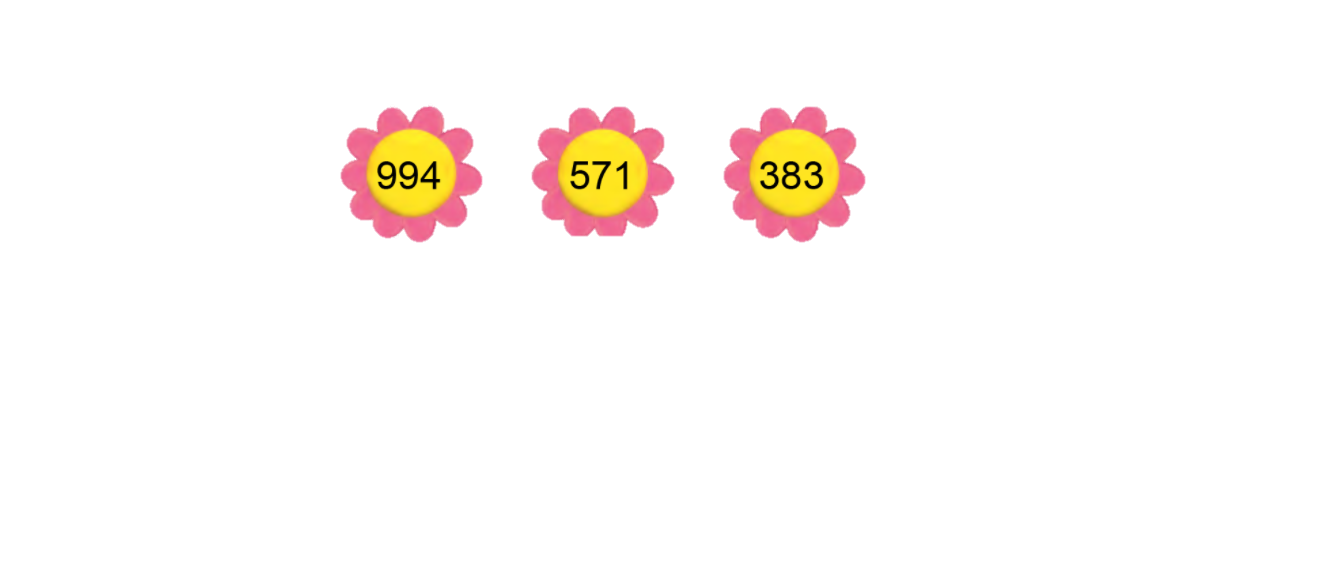 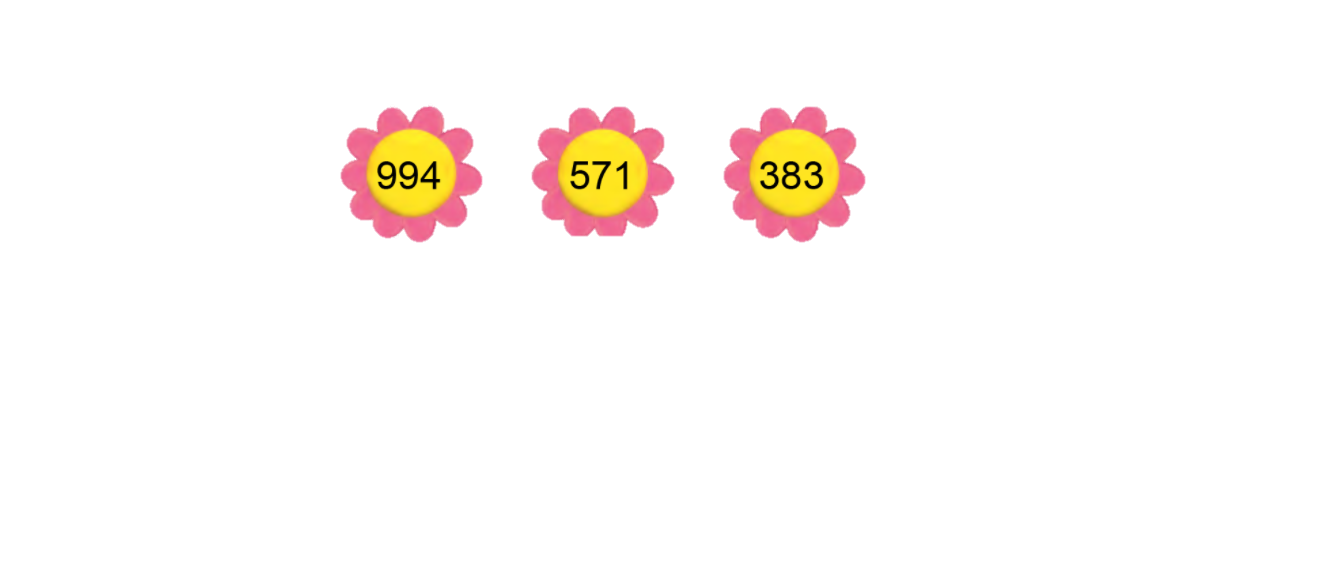 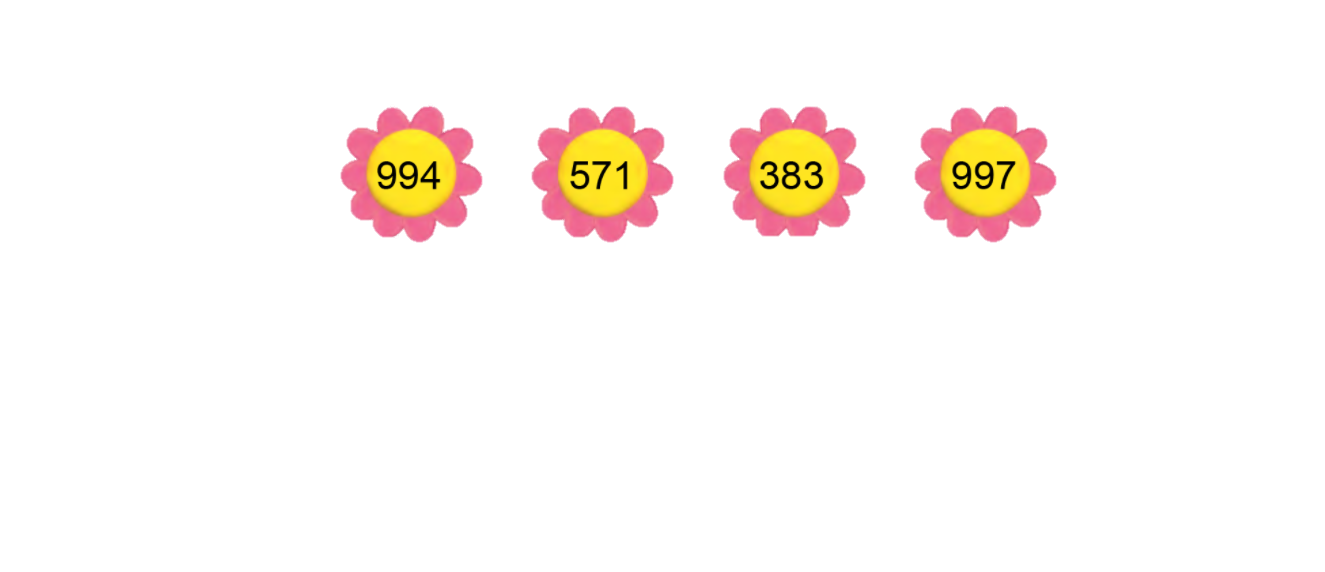 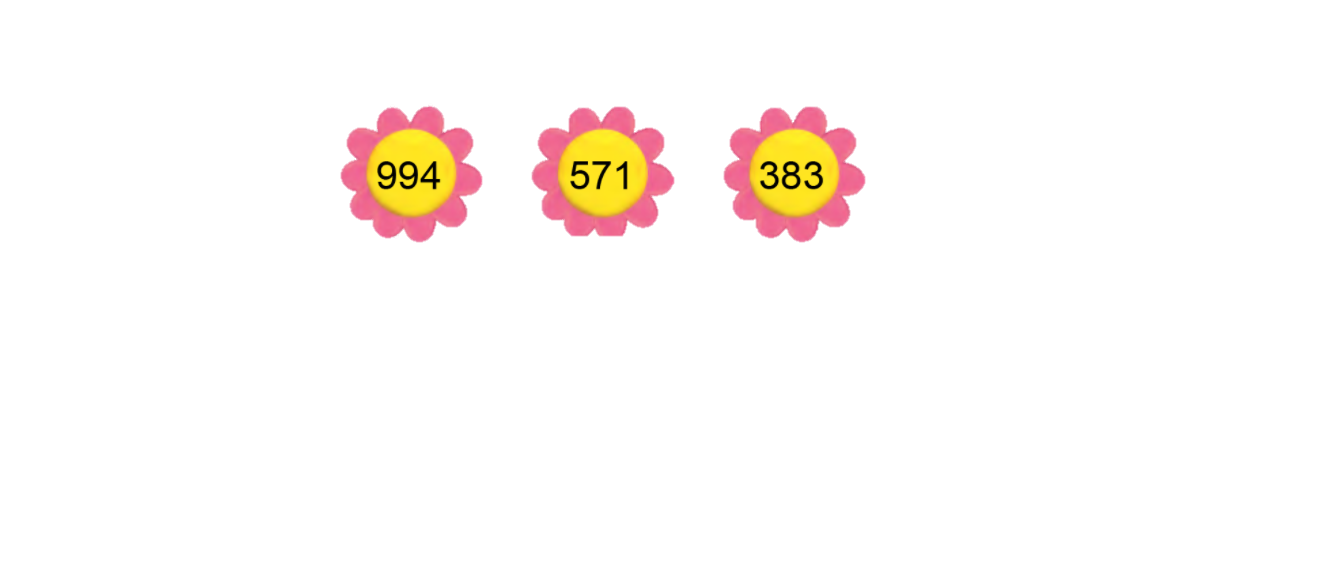 a. Tìm số lớn nhất:
b. Tìm số bé nhất:
c. Sắp xếp các số theo thứ tự từ lớn đến bé:
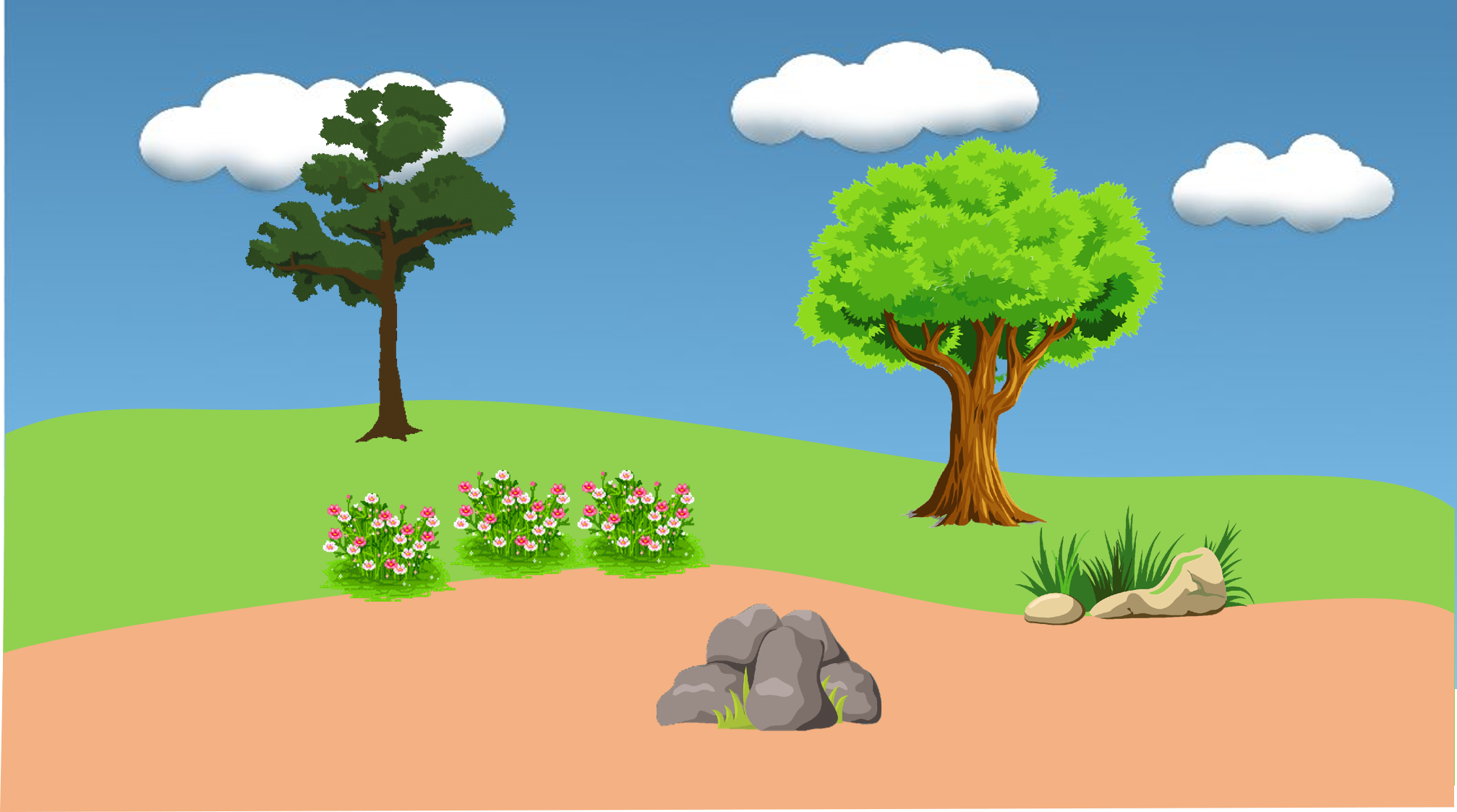 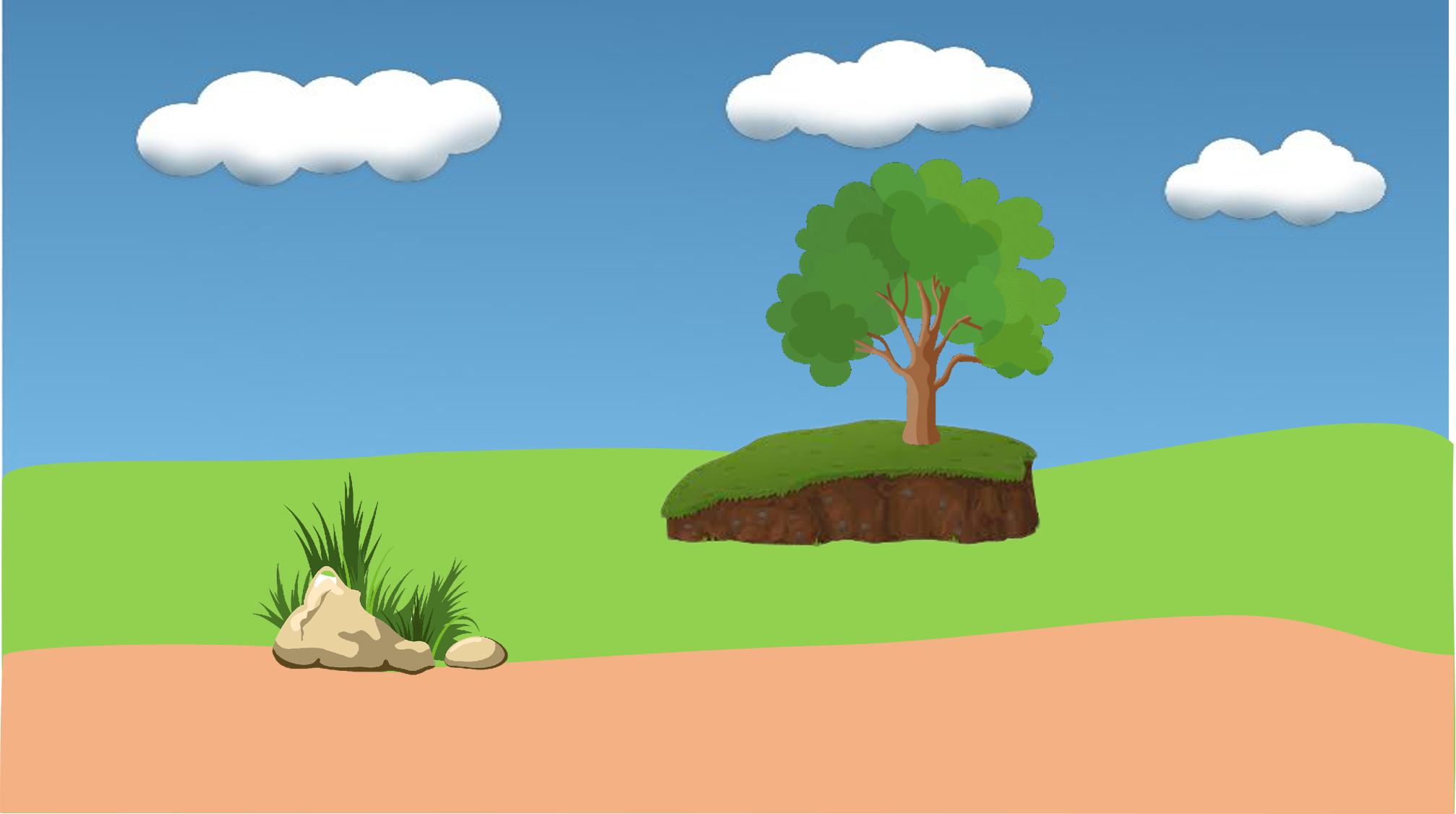 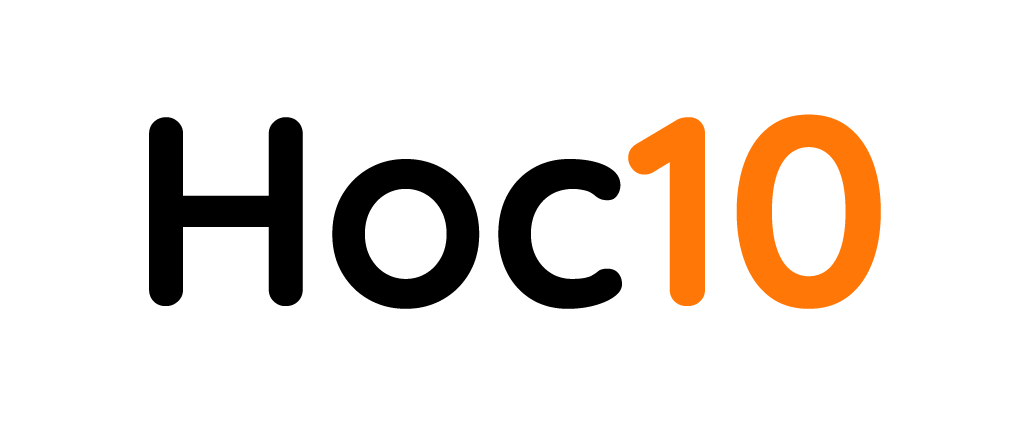 VƯỢT CHƯỚNG 
NGẠI VẬT
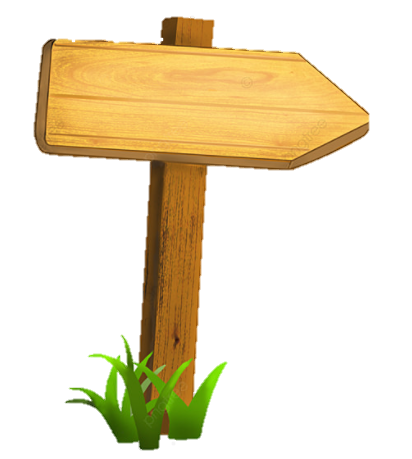 BẮT ĐẦU
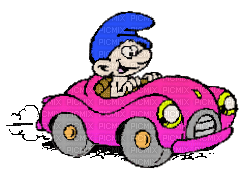 Kíttt….
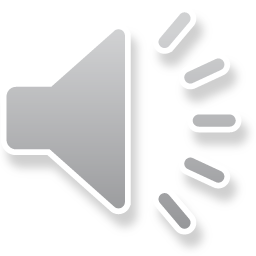 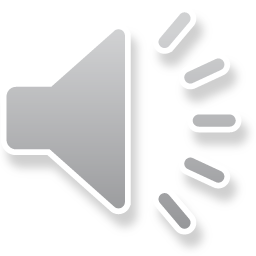 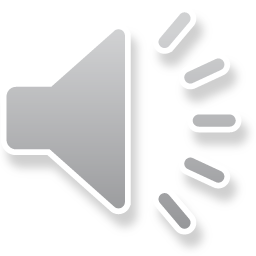 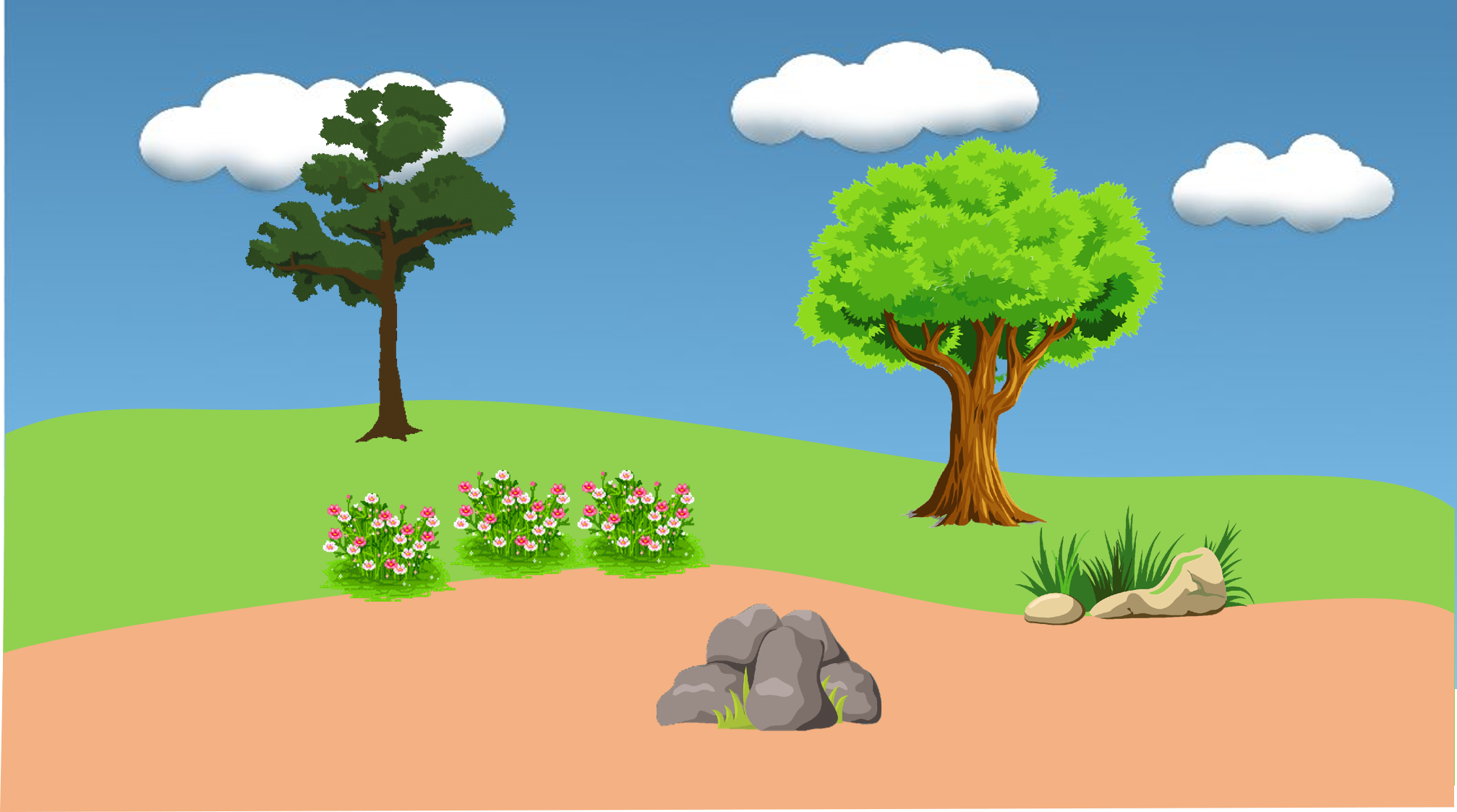 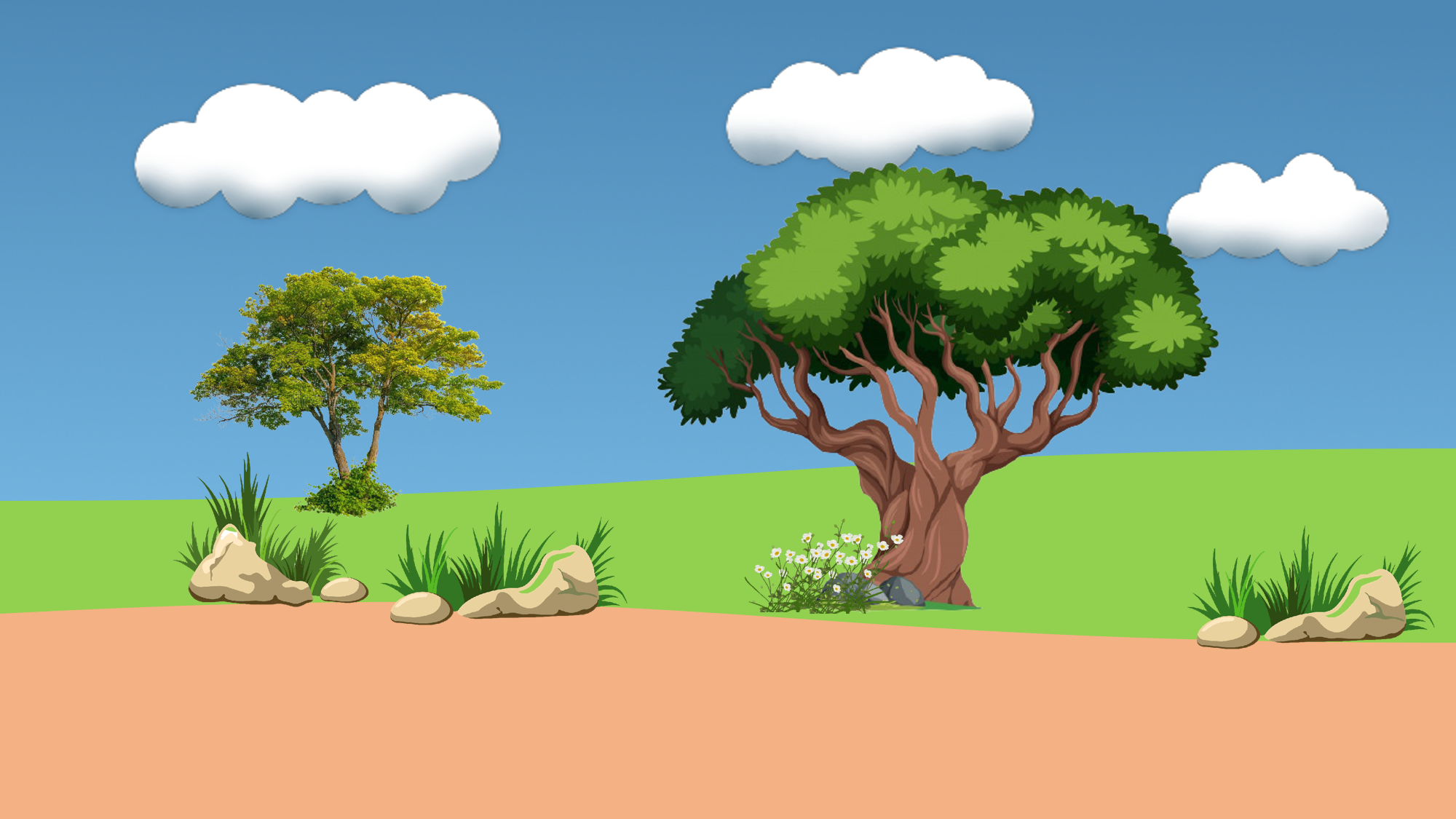 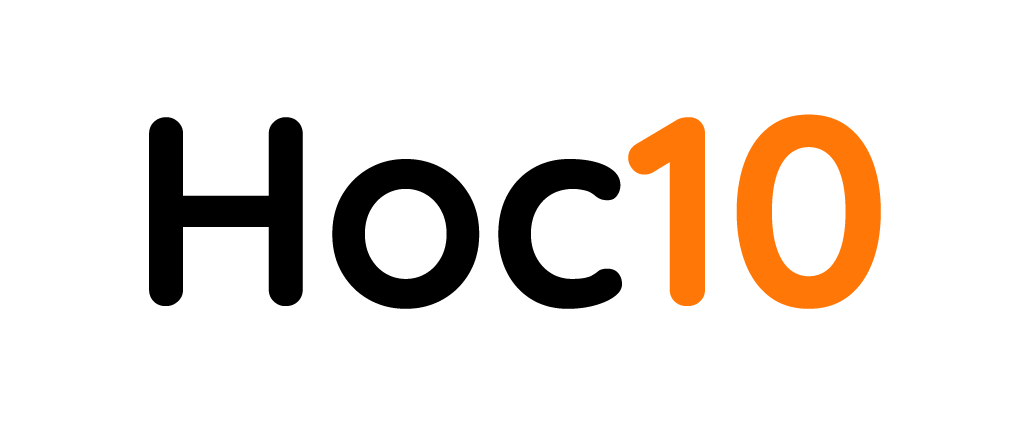 67 …. 501
C. =
B. >
A. <
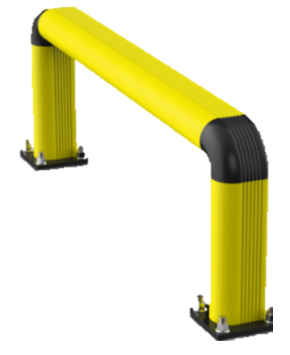 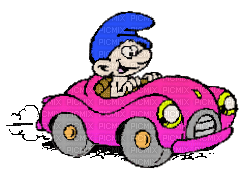 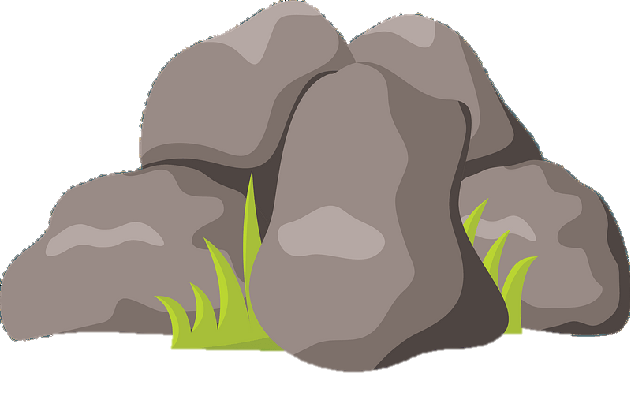 Kíttt….
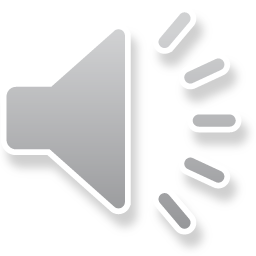 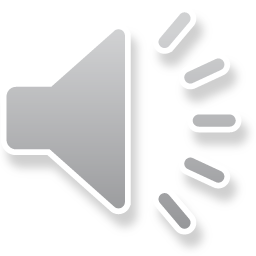 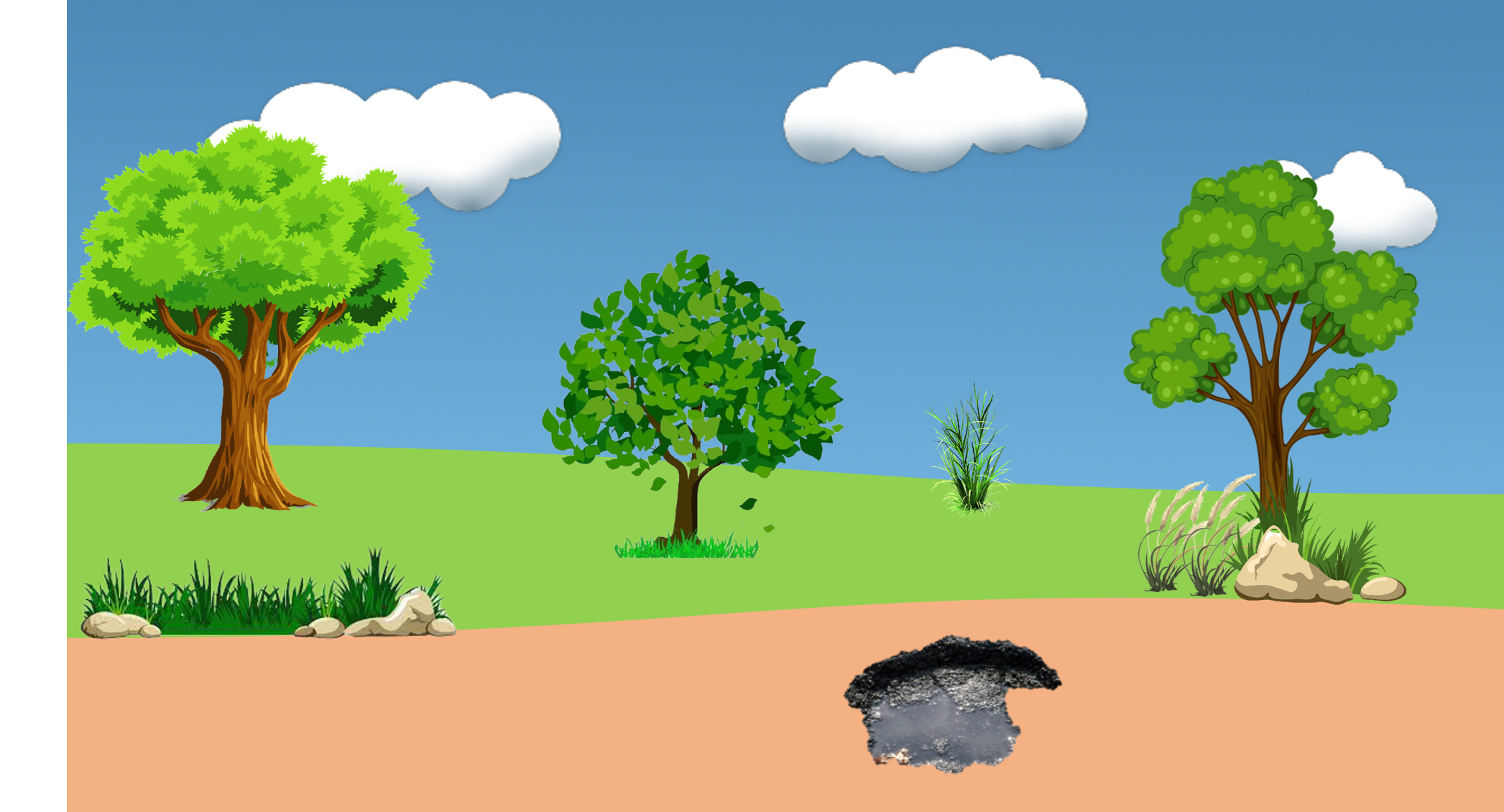 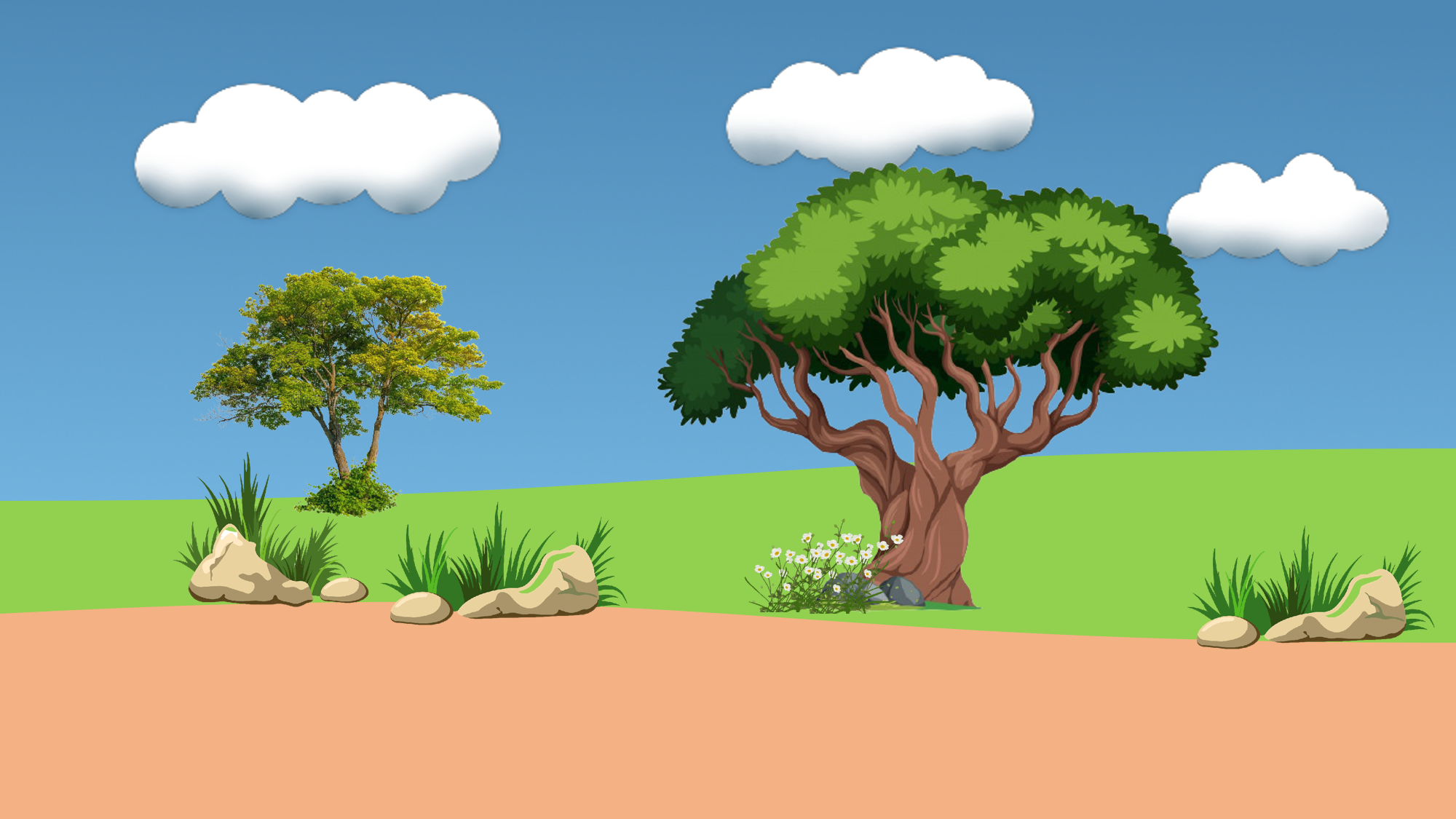 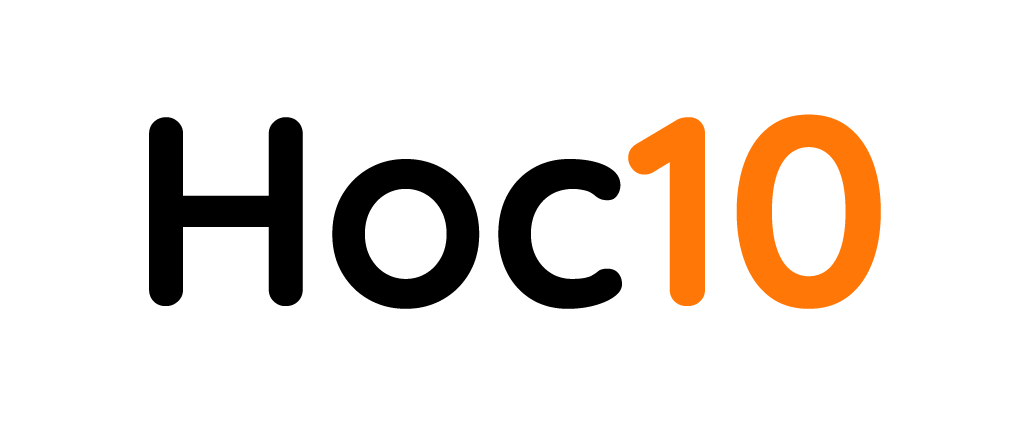 100 …. 98
A. <
B. >
C. =
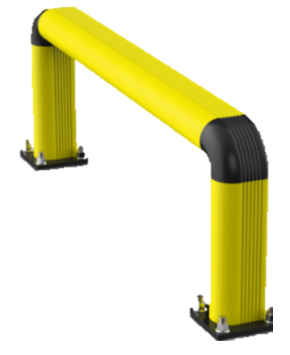 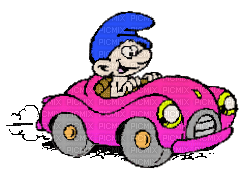 Kíttt….
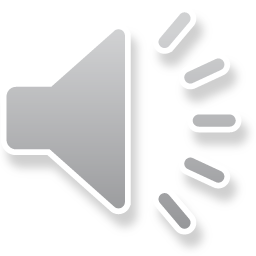 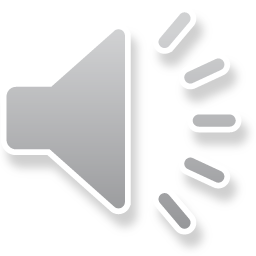 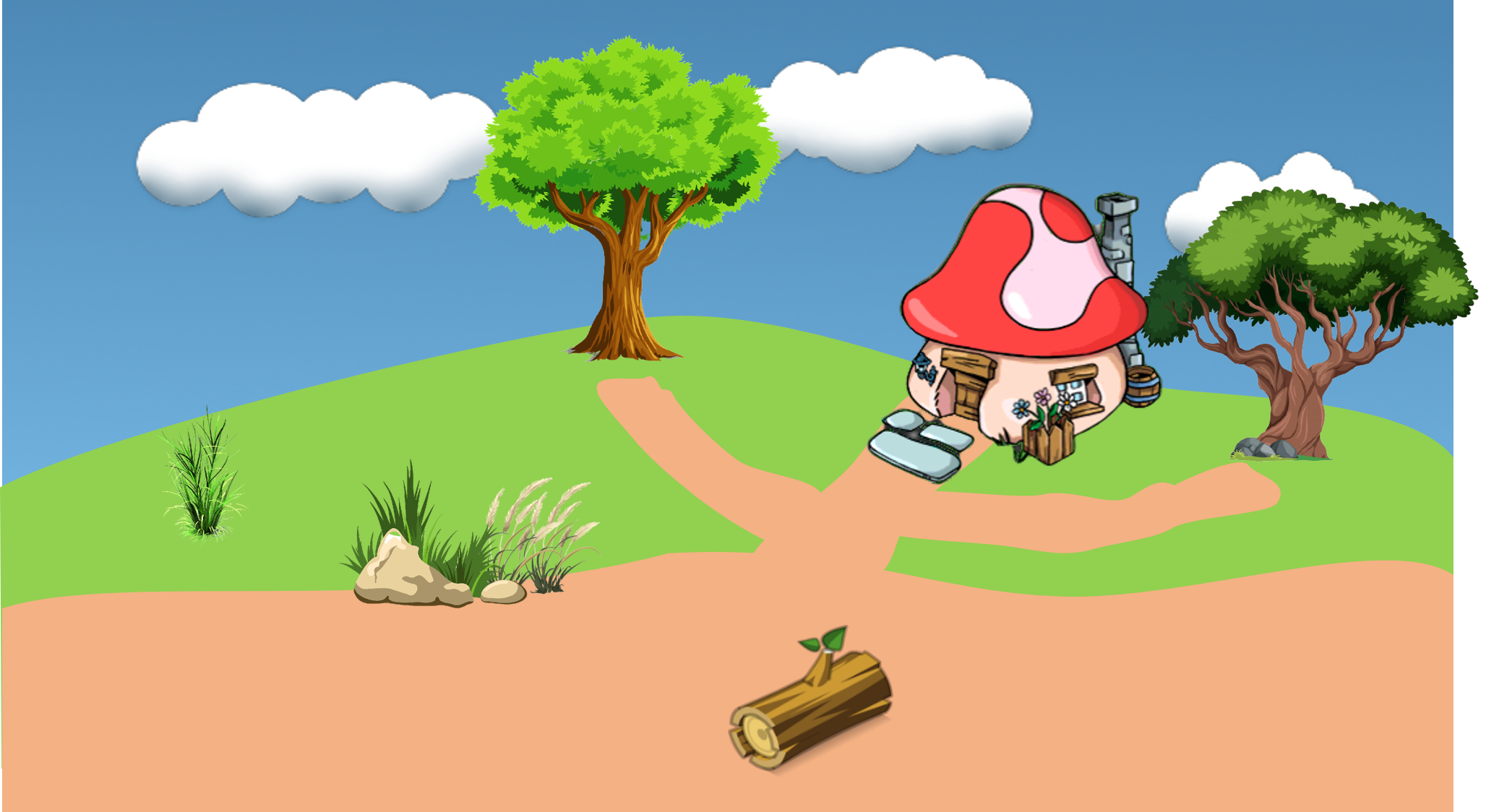 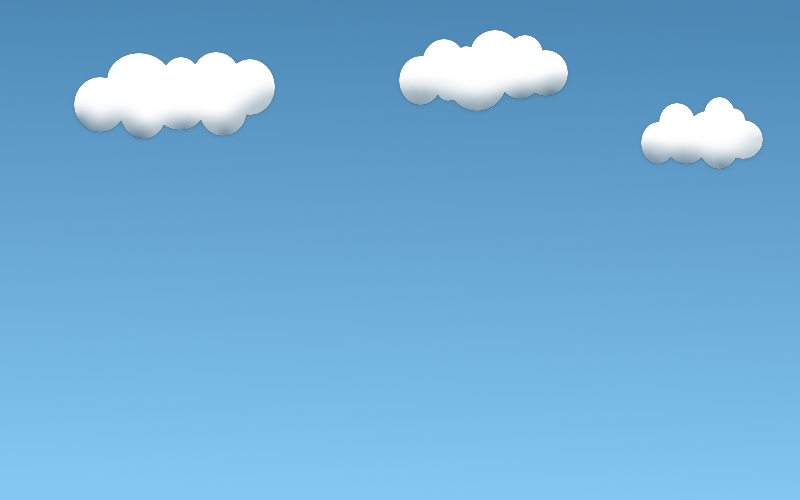 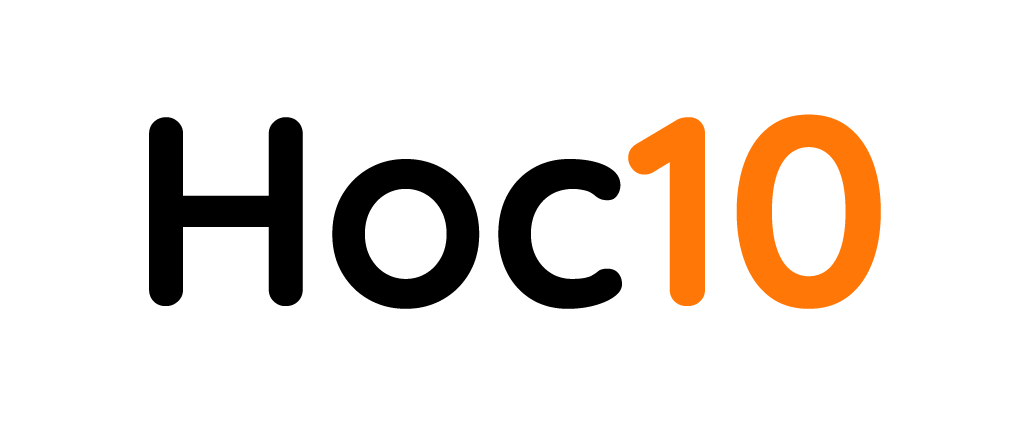 340, 403, 430, 304
Số lớn nhất là:
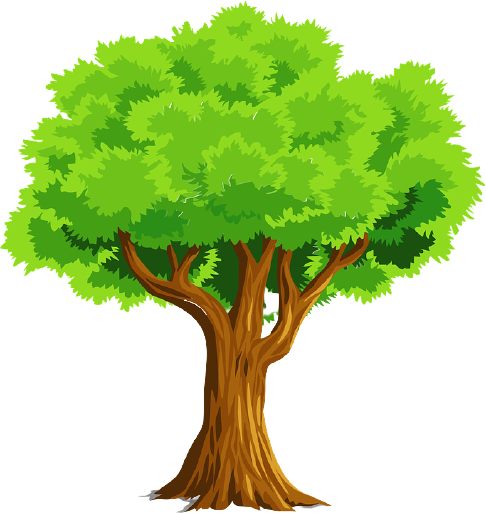 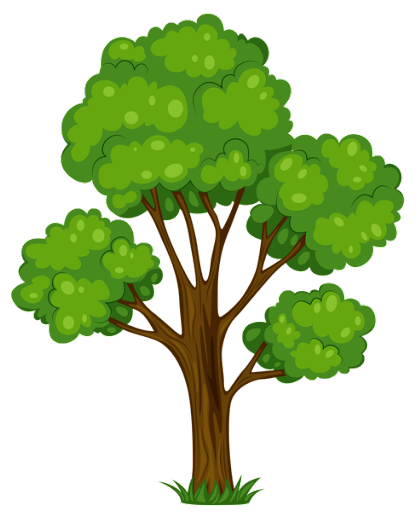 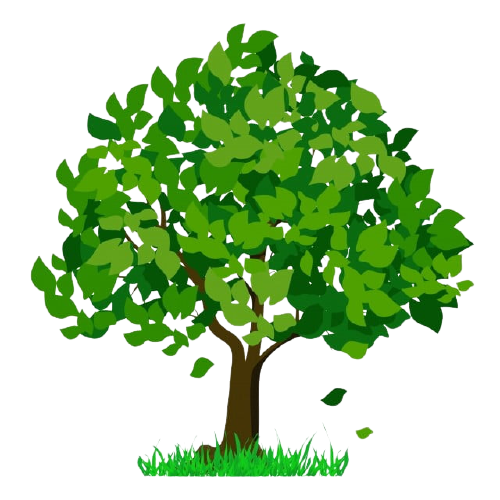 B. 403
A. 340
C. 430
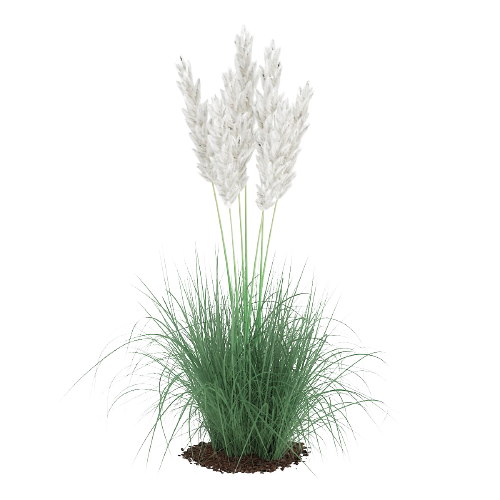 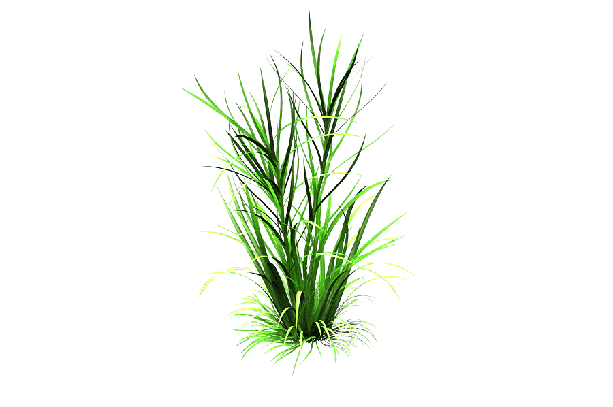 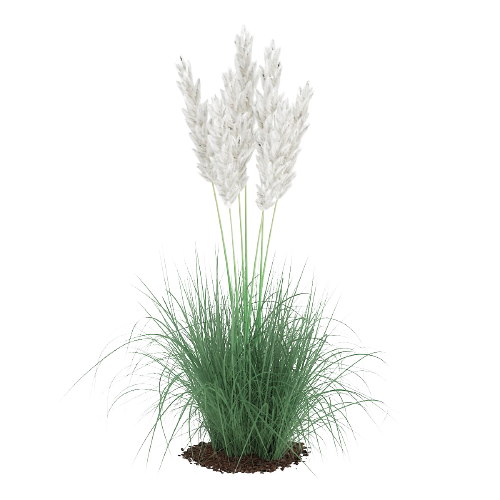 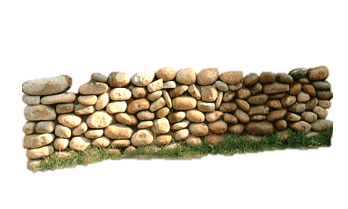 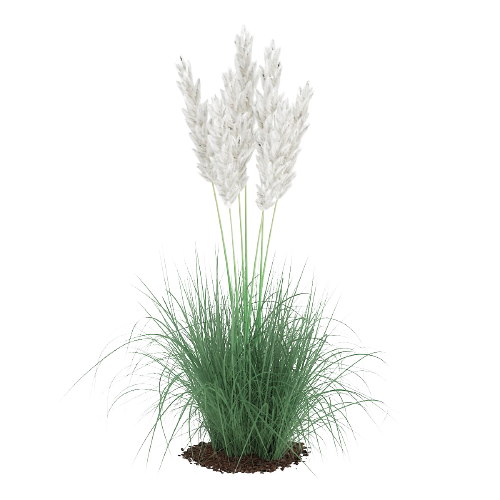 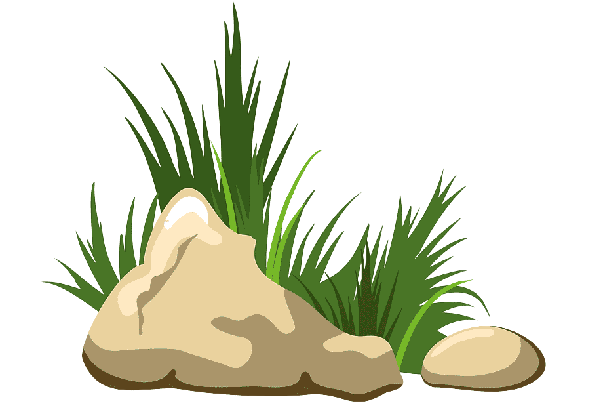 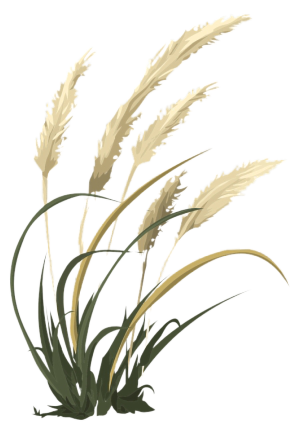 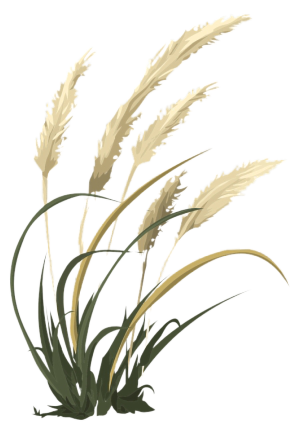 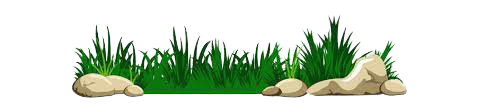 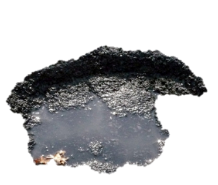 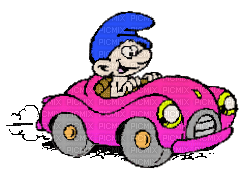 Kíttt….
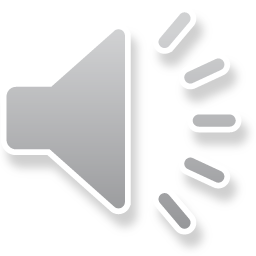 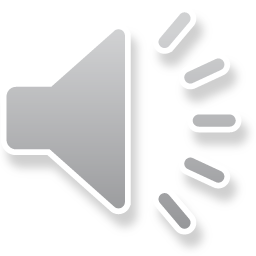 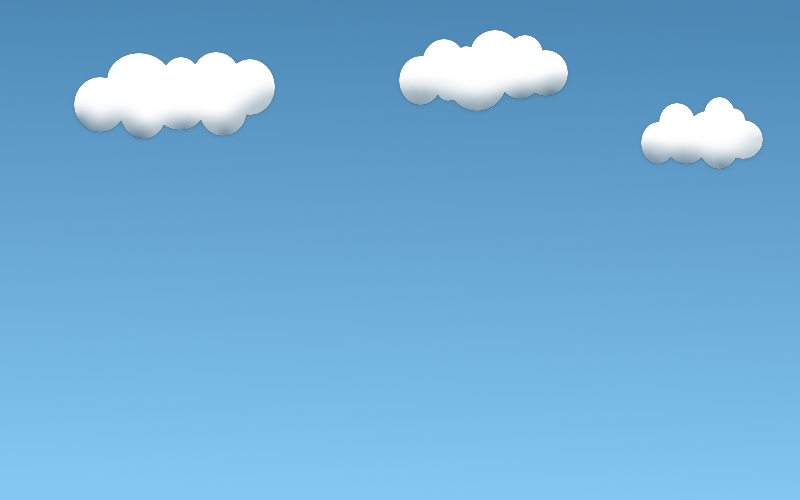 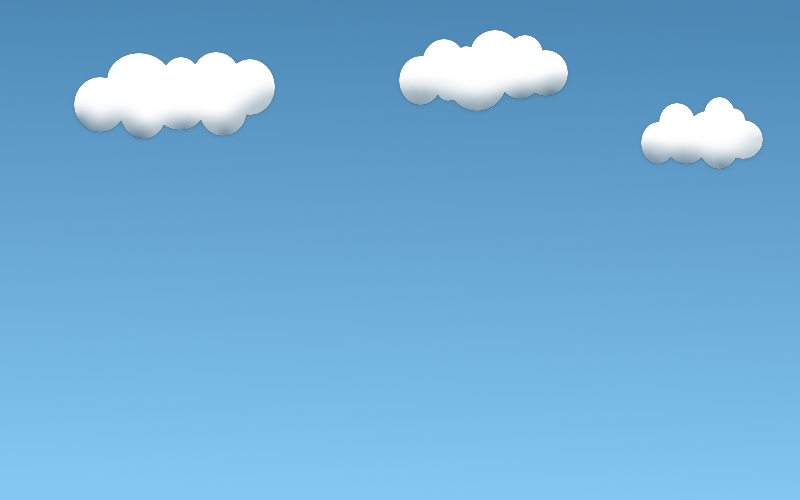 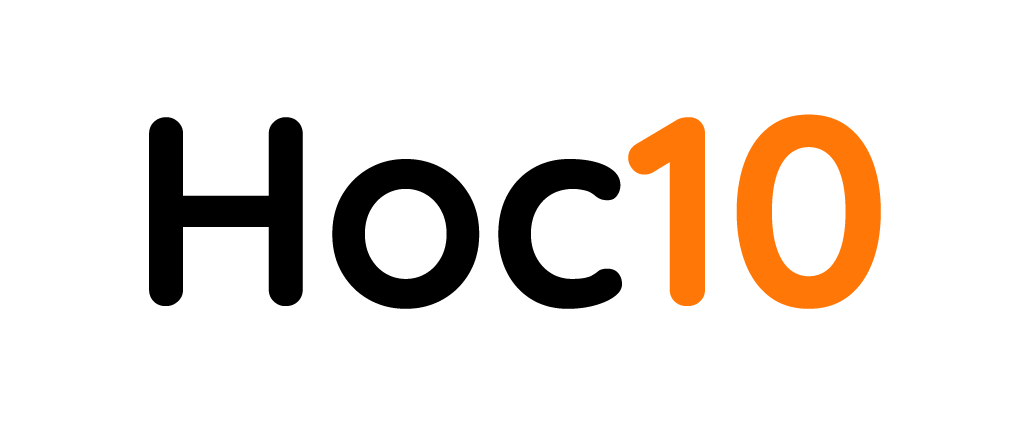 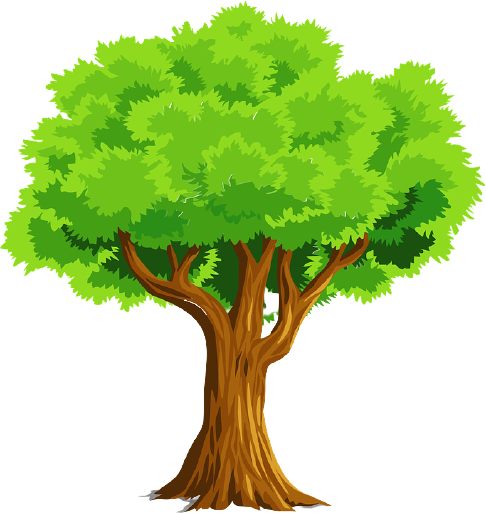 340, 403, 430, 304
Số bé nhất là:
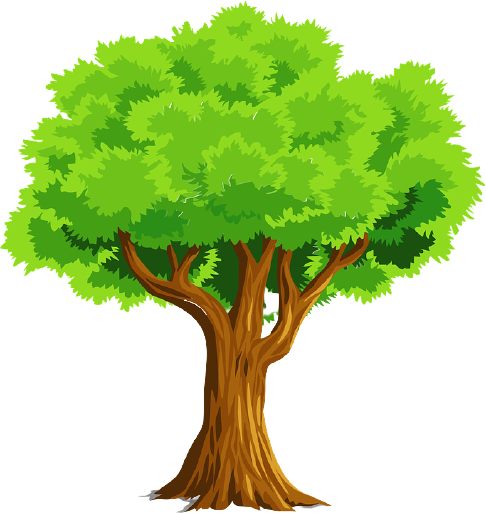 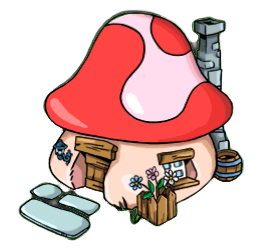 CHÀO MỪNG TÍ XÌ TRUM VỀ NHÀ
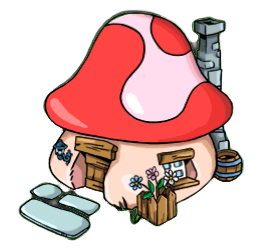 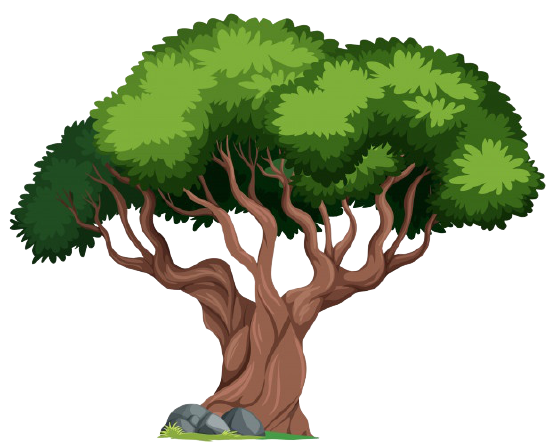 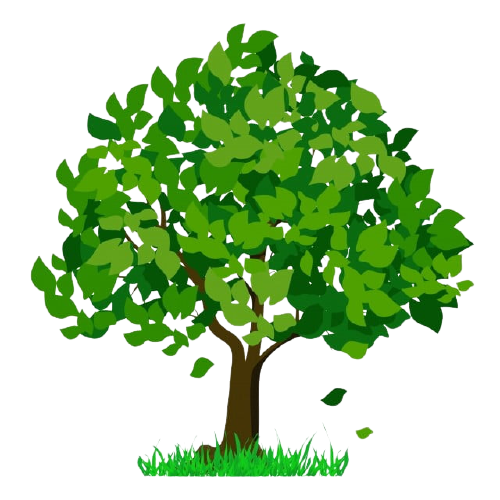 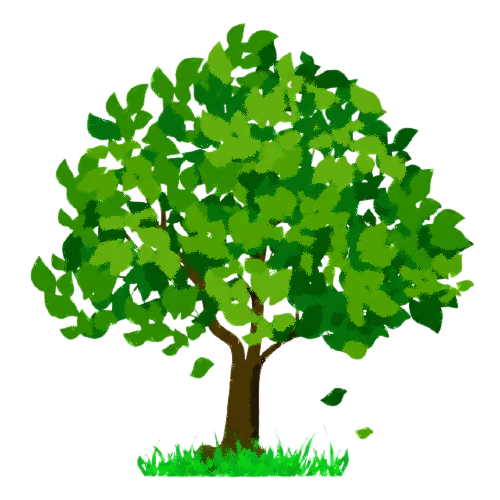 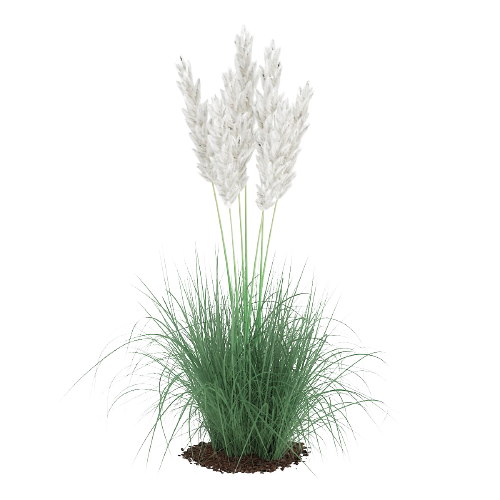 A. 340
B. 304
C. 403
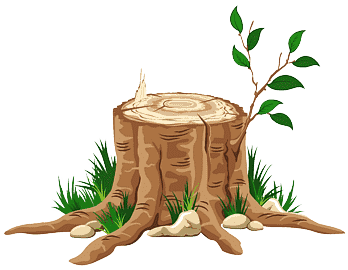 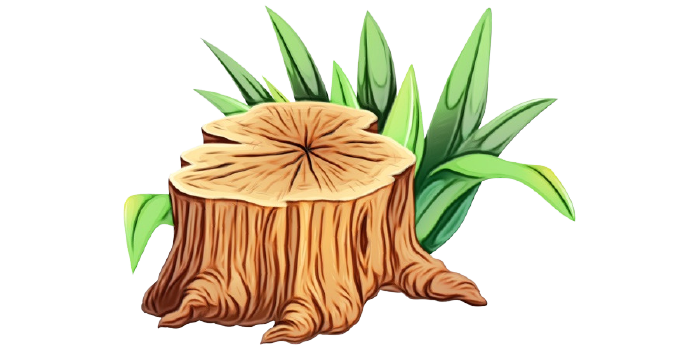 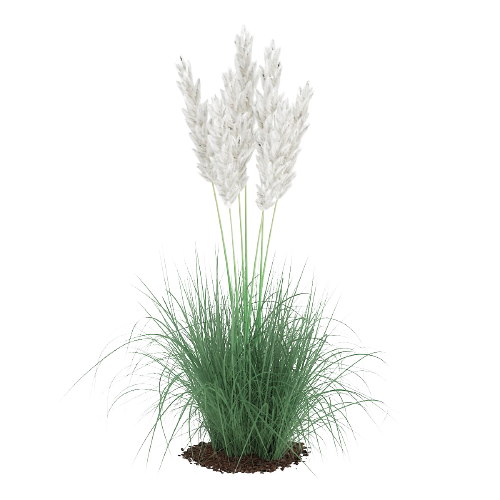 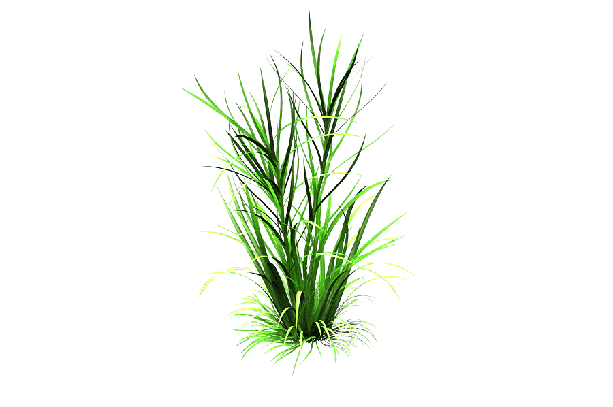 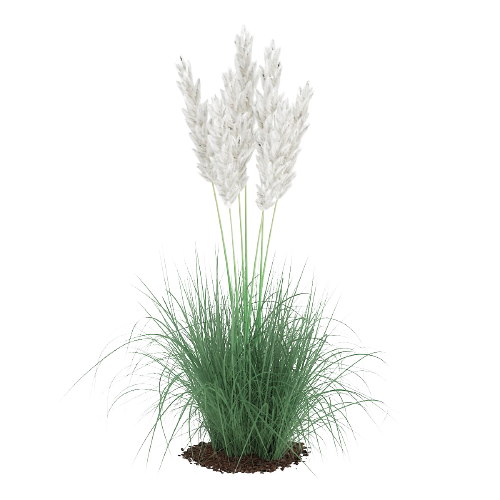 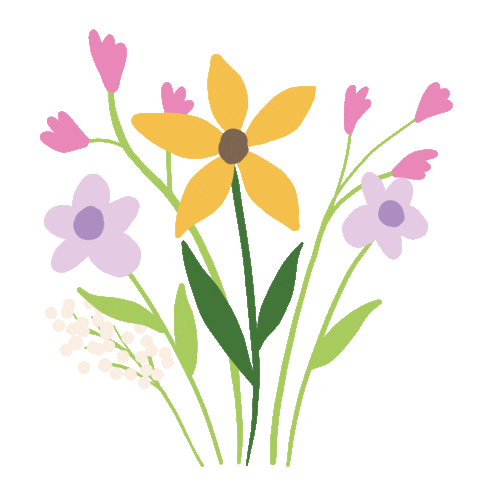 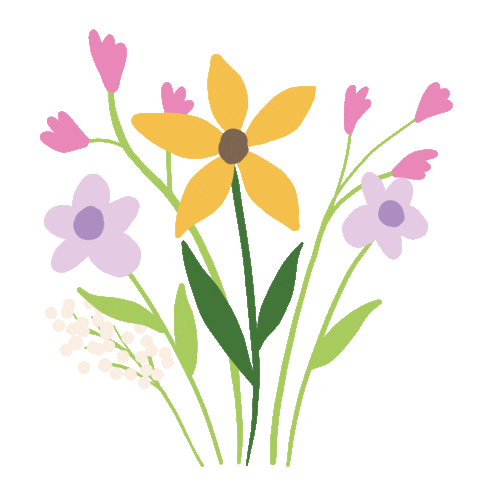 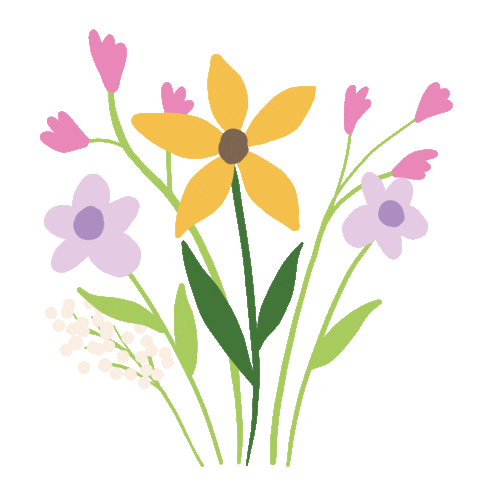 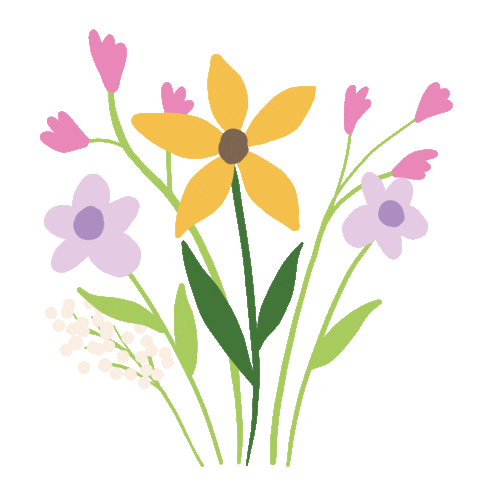 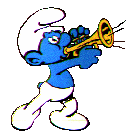 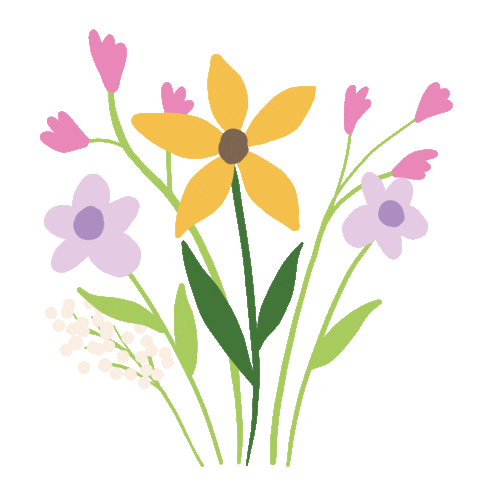 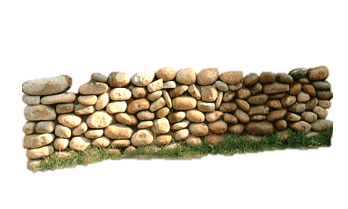 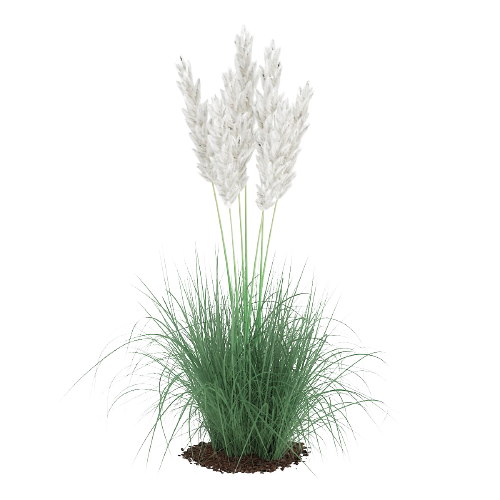 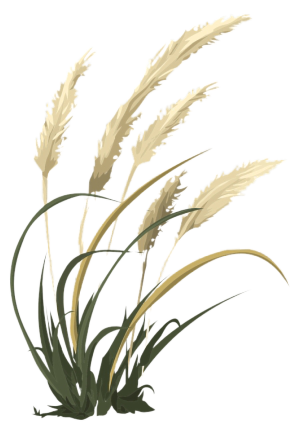 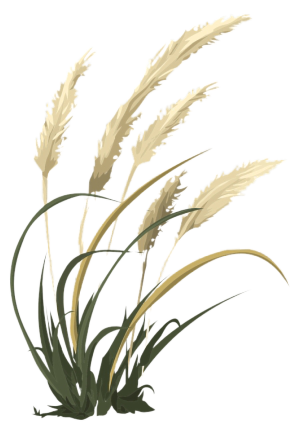 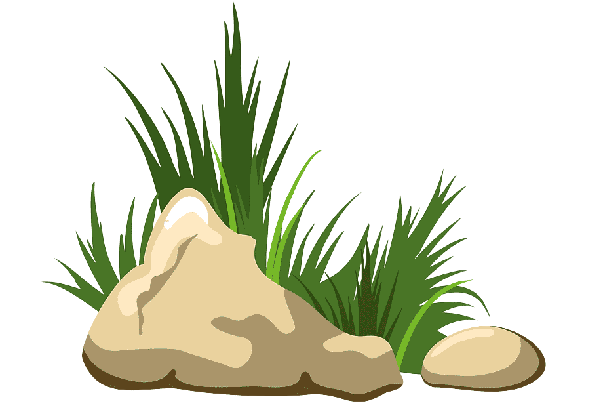 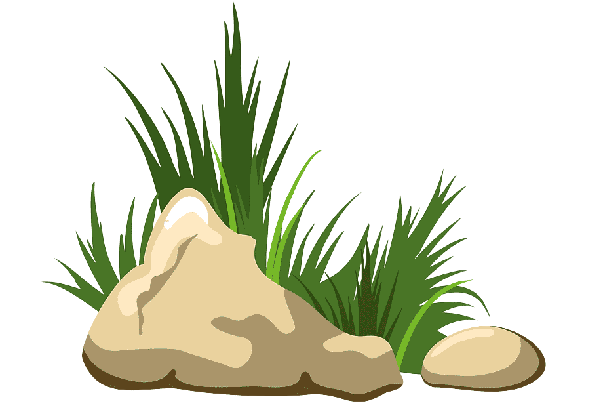 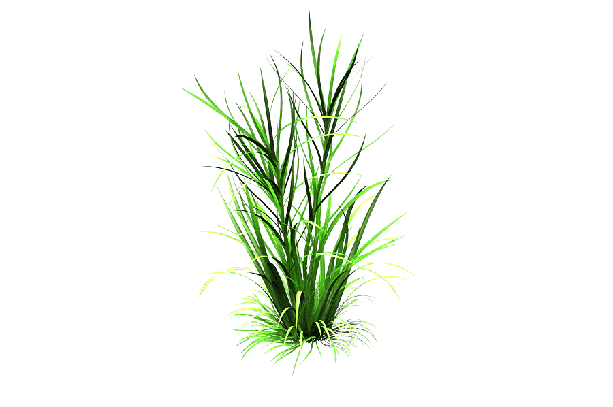 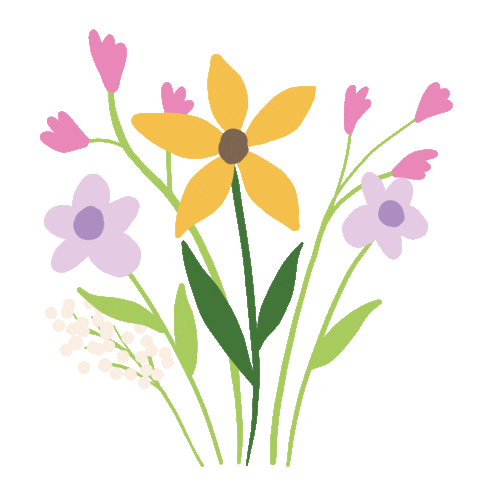 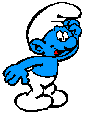 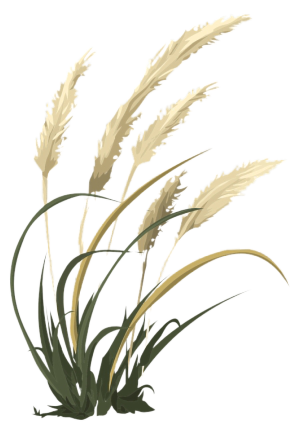 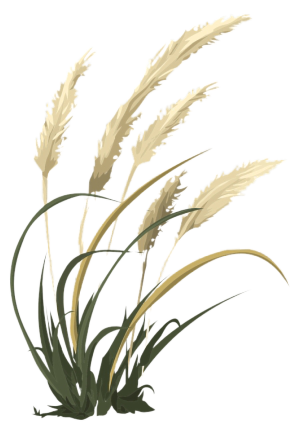 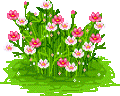 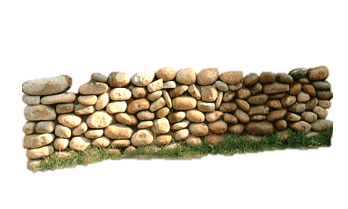 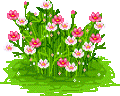 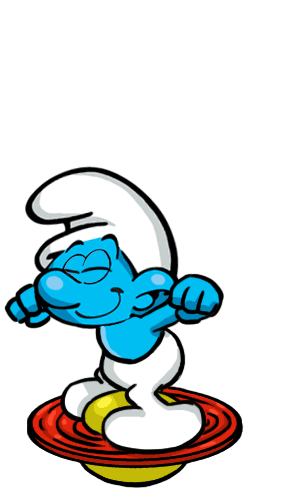 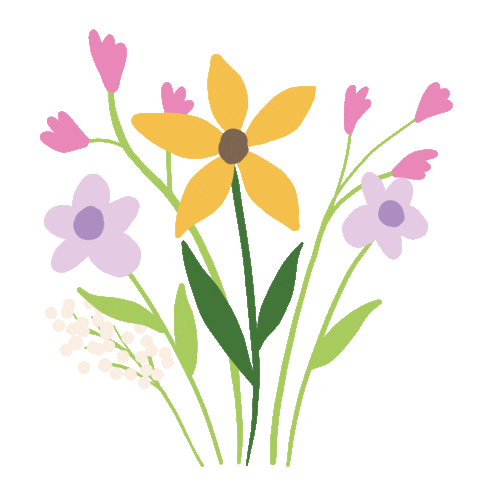 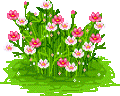 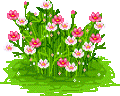 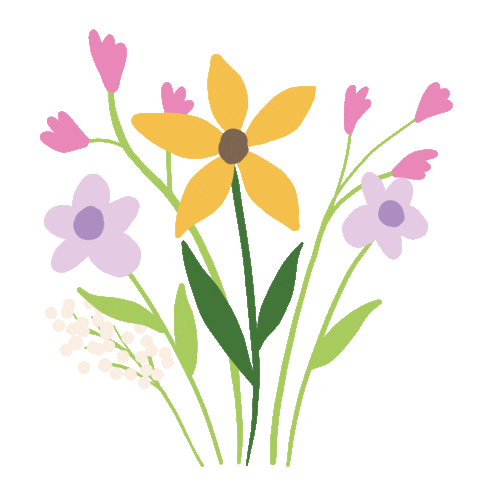 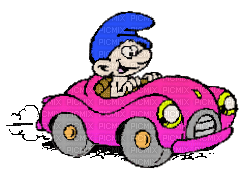 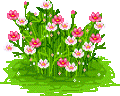 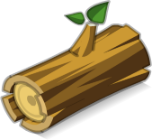 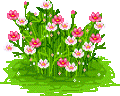 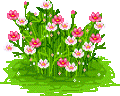 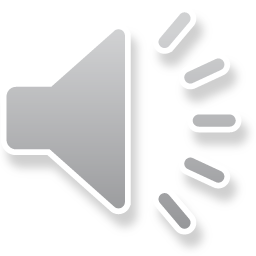 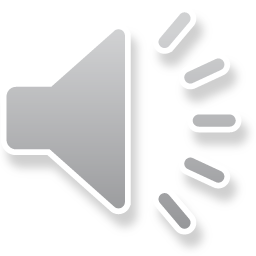 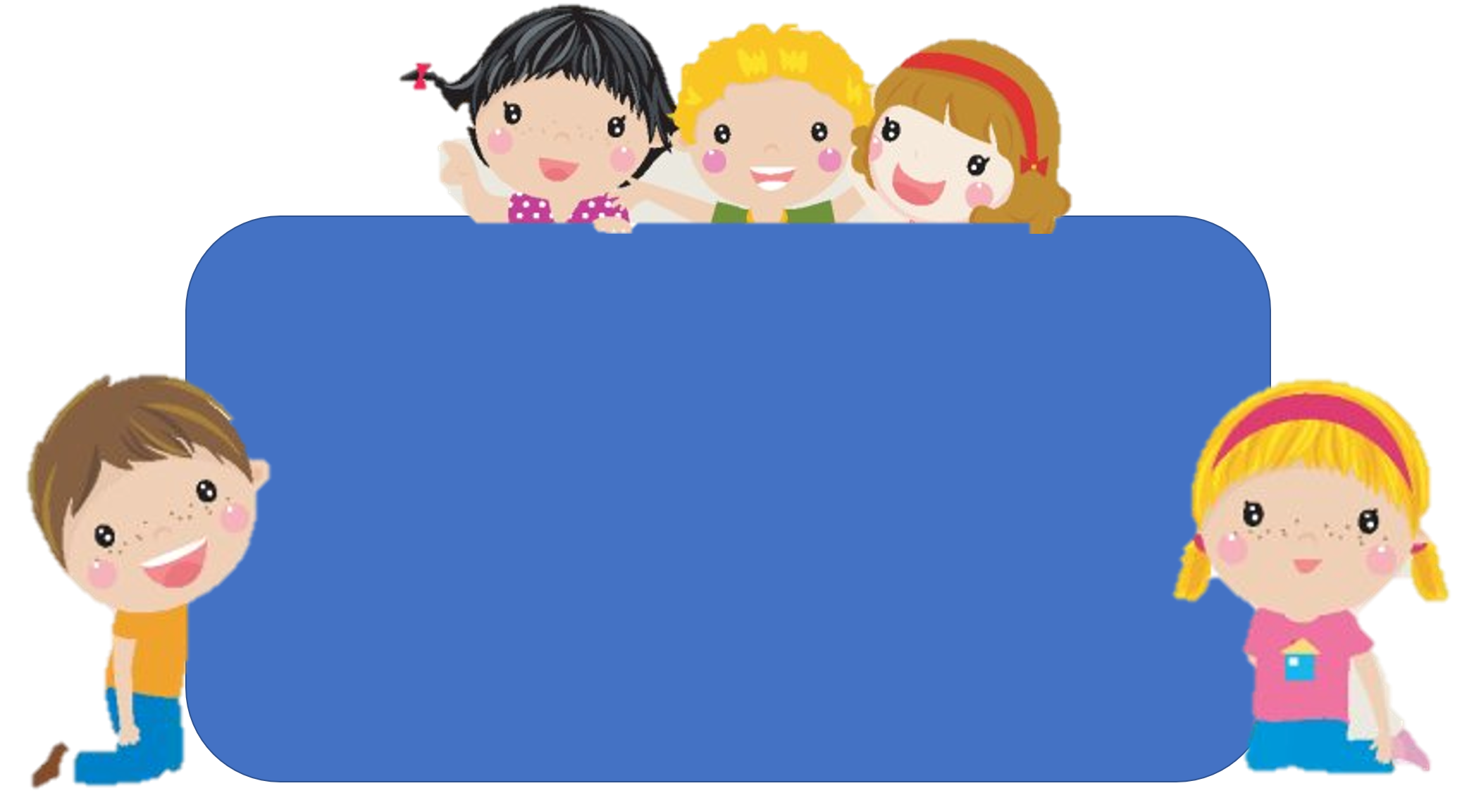 Để có thể làm tốt các bài tập trên em nhắn bạn điều gì?
Bài học hôm nay em biết thêm được điều gì?
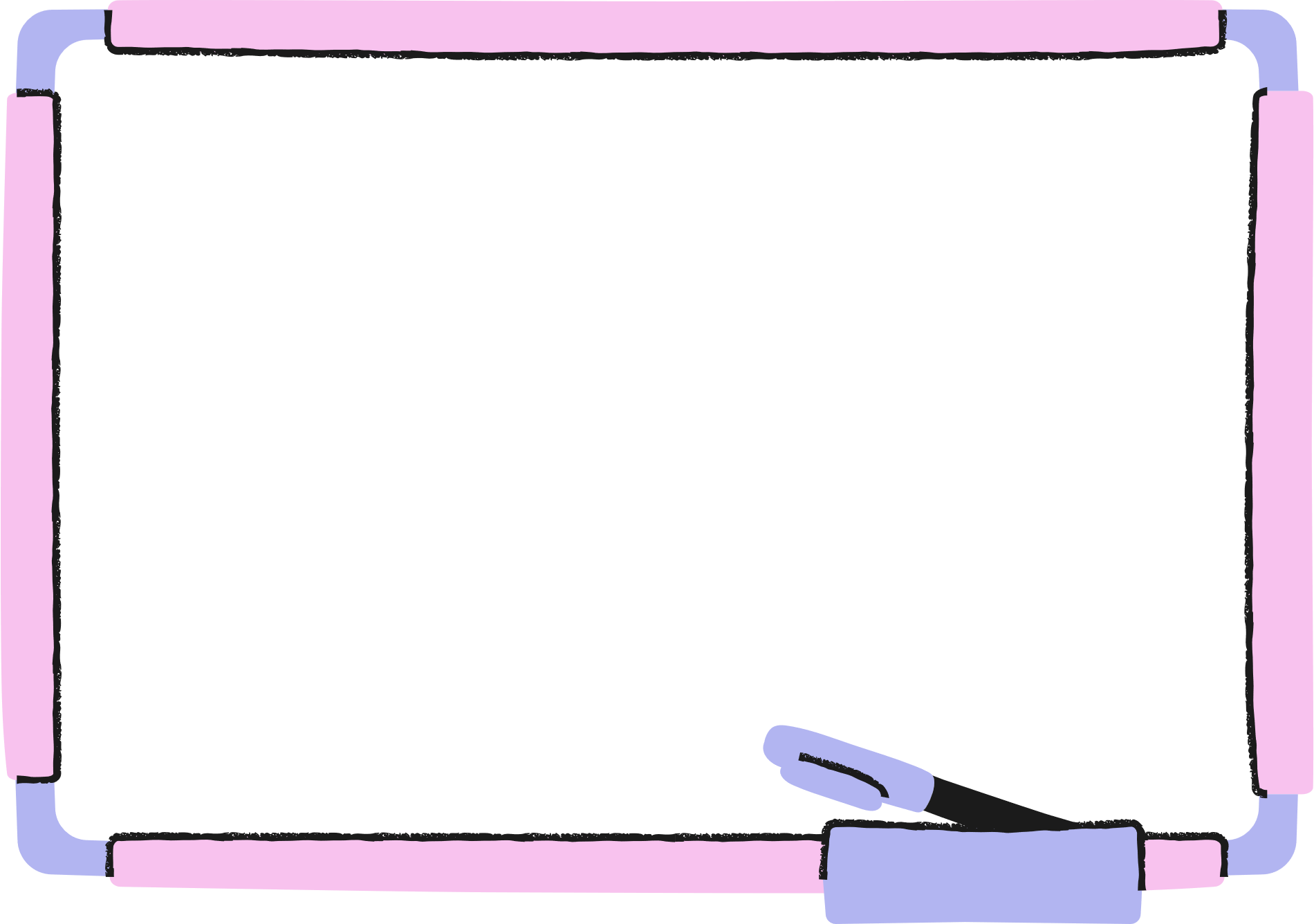 DẶN DÒ
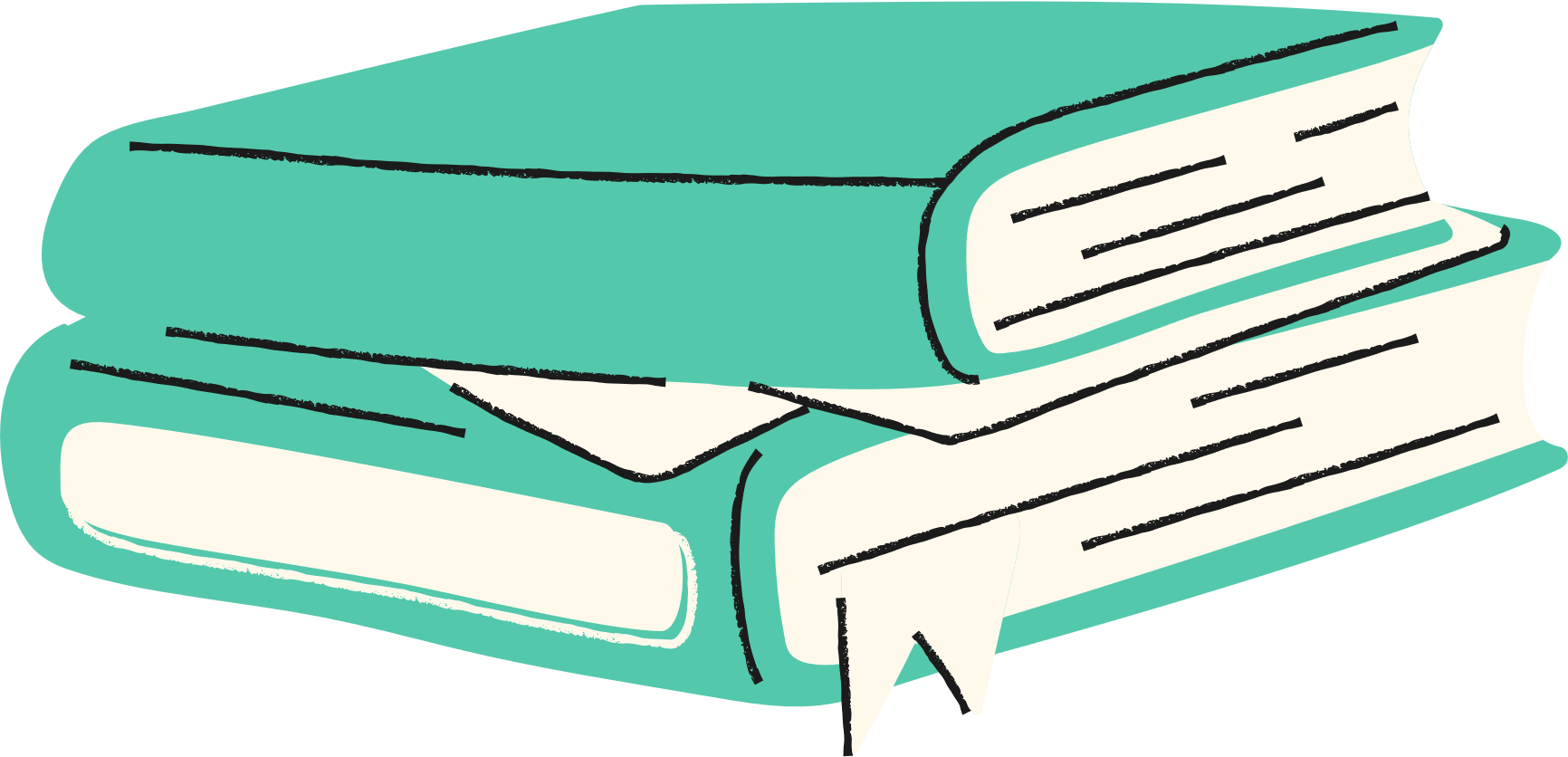